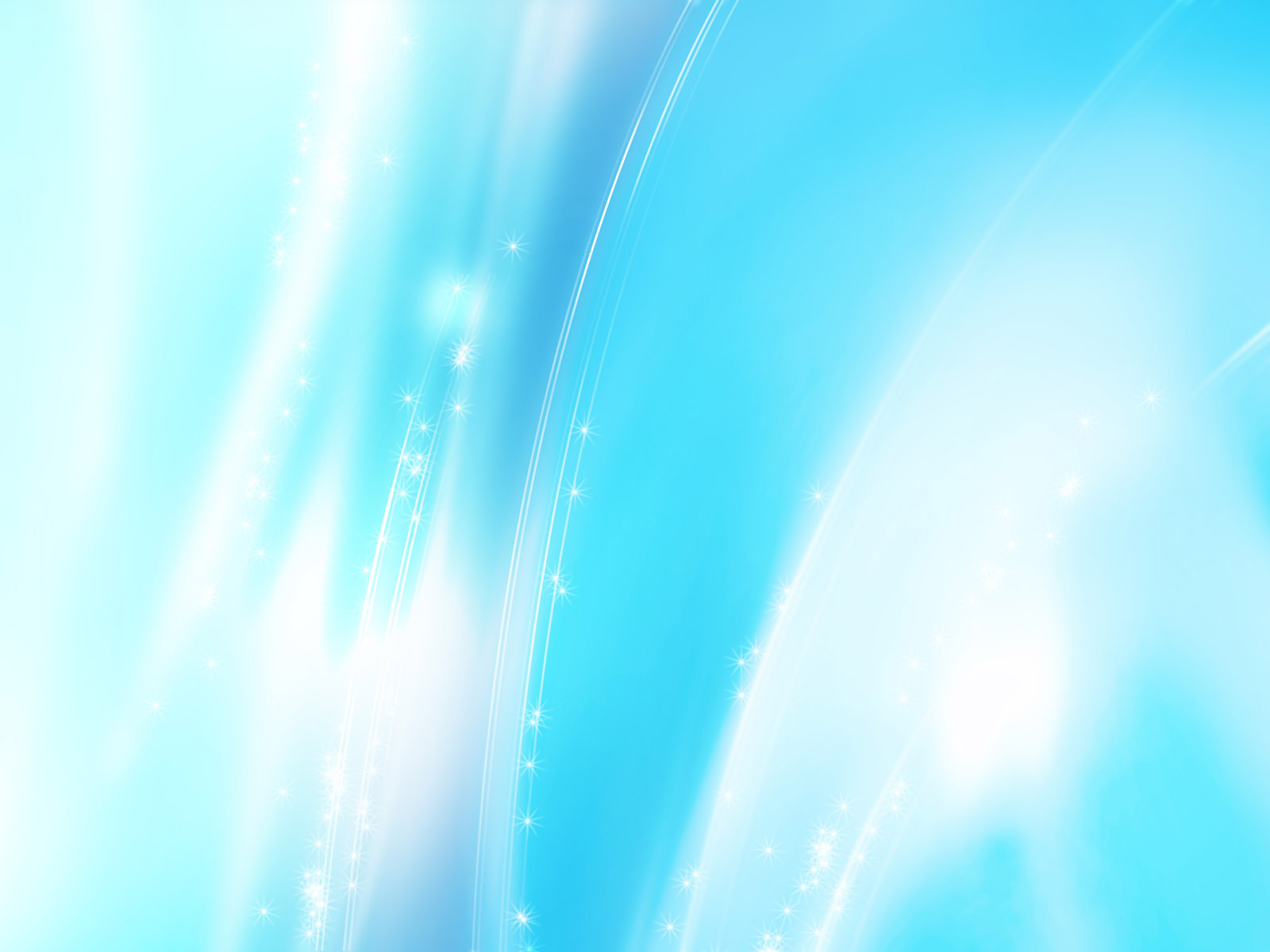 РИП «Модель здоровьесберегающего  образовательного , инновационного
пространства ДОУ как условие формирования детско-взрослого 
сообщества в соответствии с ФГОС»
Создание условий  здоровьесберегающего
 образовательного пространства в ДОУ, 
в соответствии с ФГОС ДО
МДОУ «Детский сад № 226»
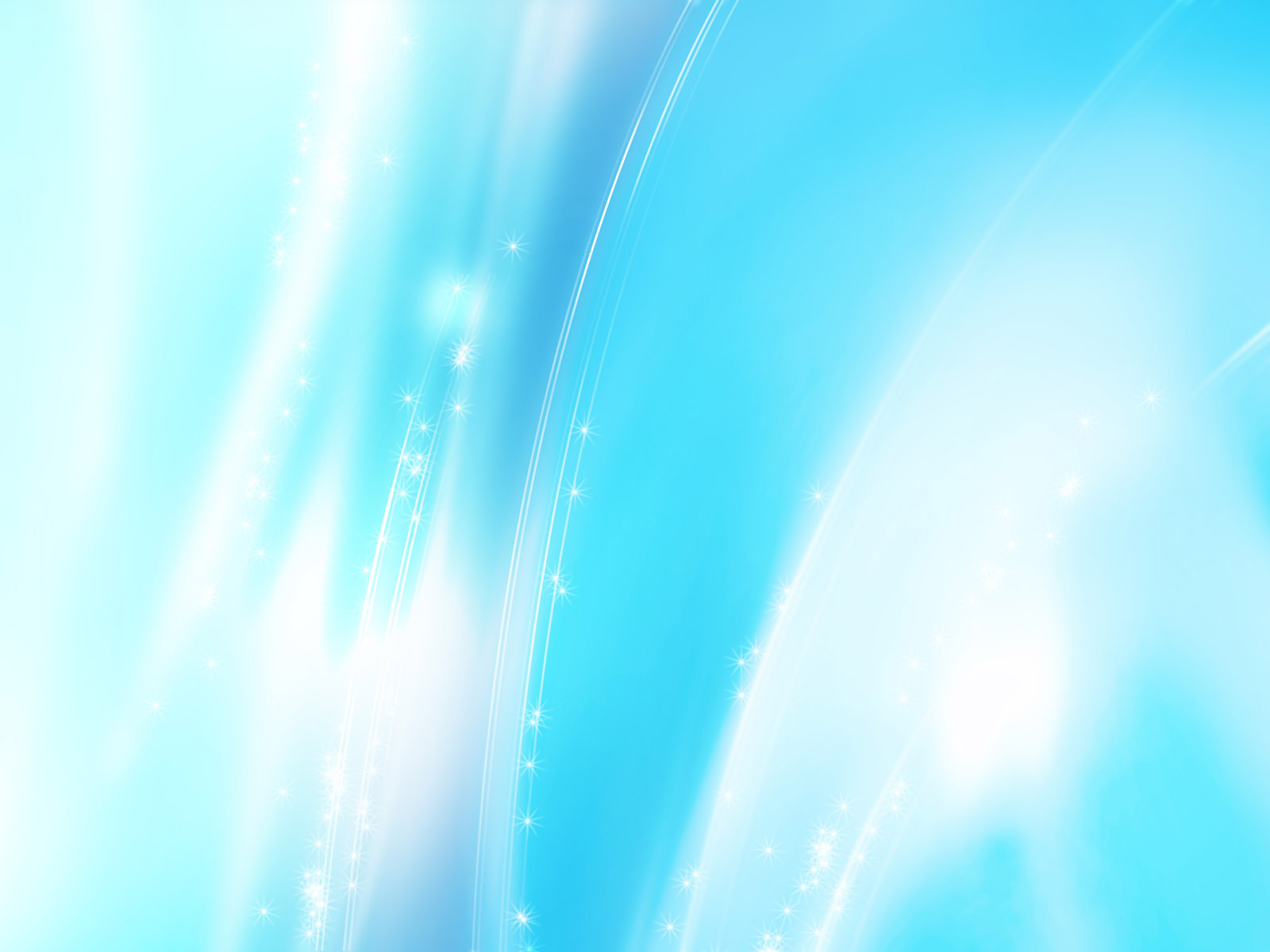 Цель: создание условий, направленных на сохранение здоровья детей, их эмоциональное и социальное благополучие, своевременное и полноценное психологическое развитие.








 







Ожидаемый результат: снижение уровня заболеваемости воспитанников, повышение уровня физического и психического здоровья.
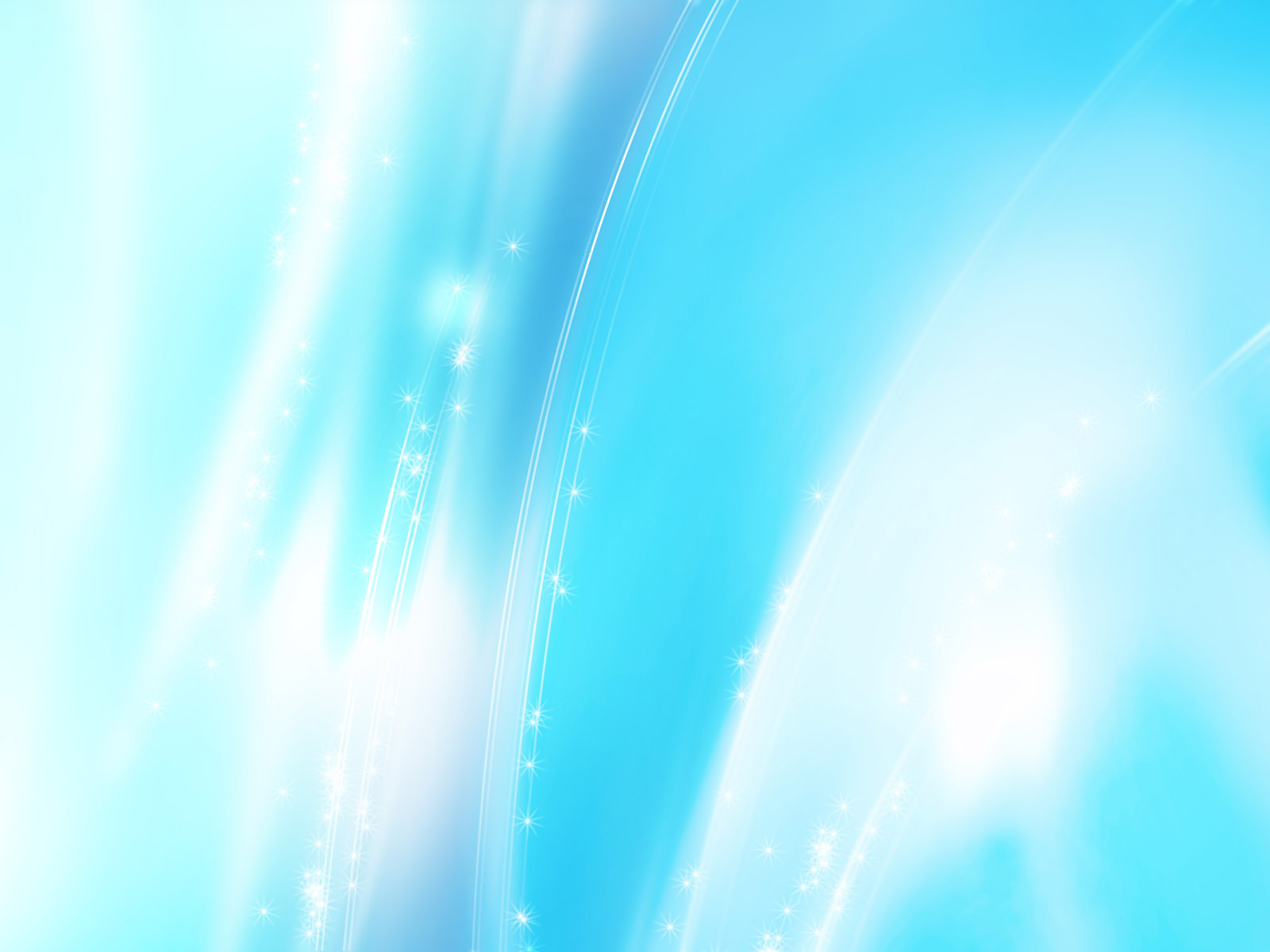 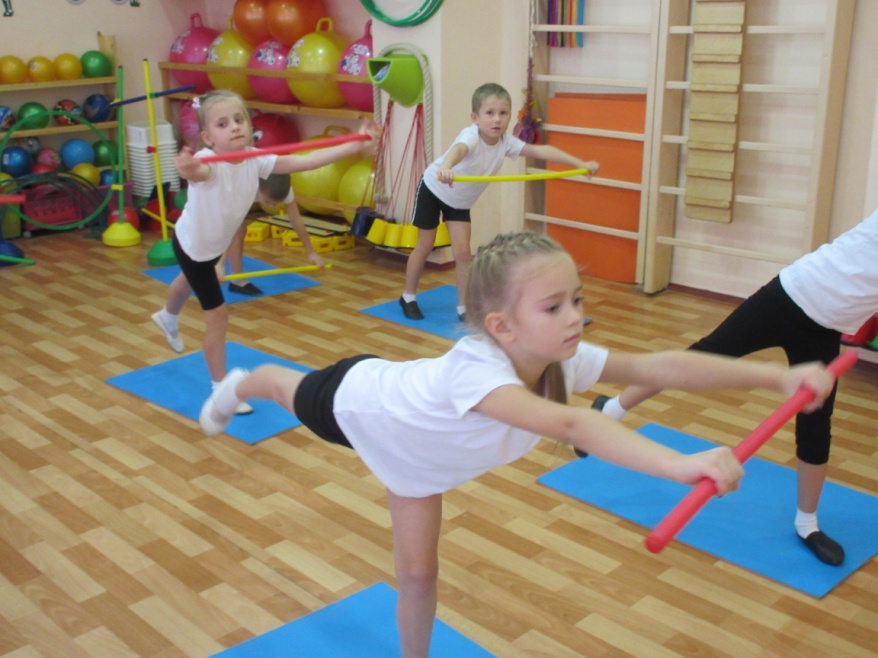 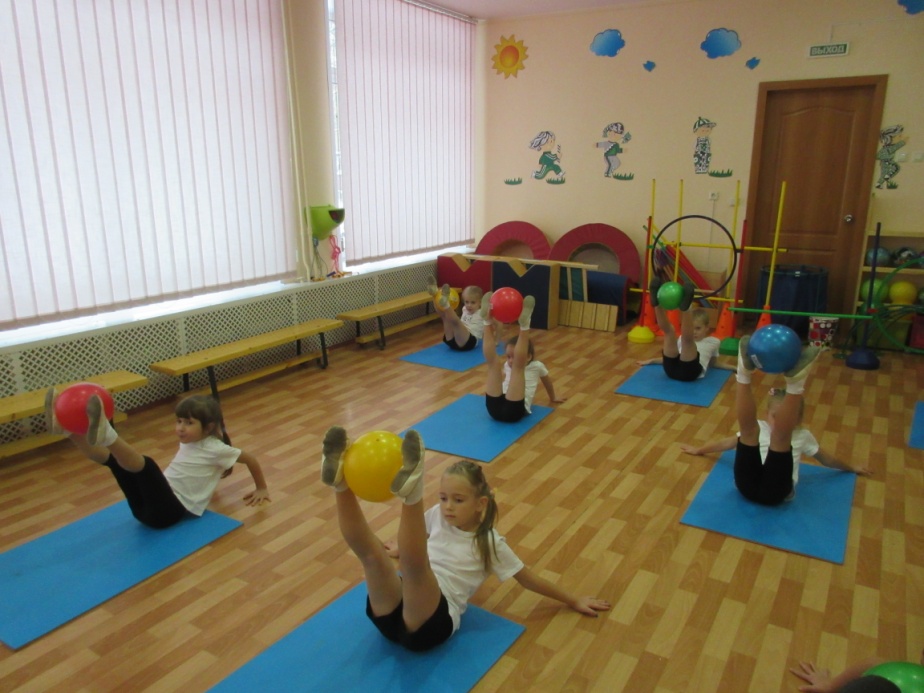 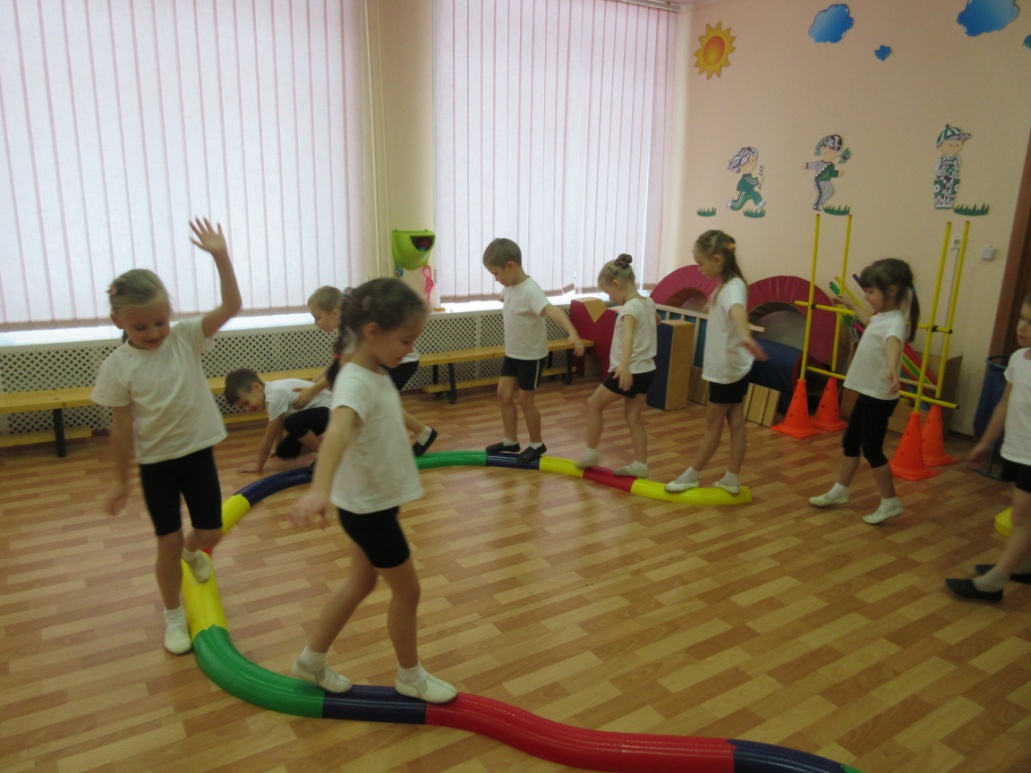 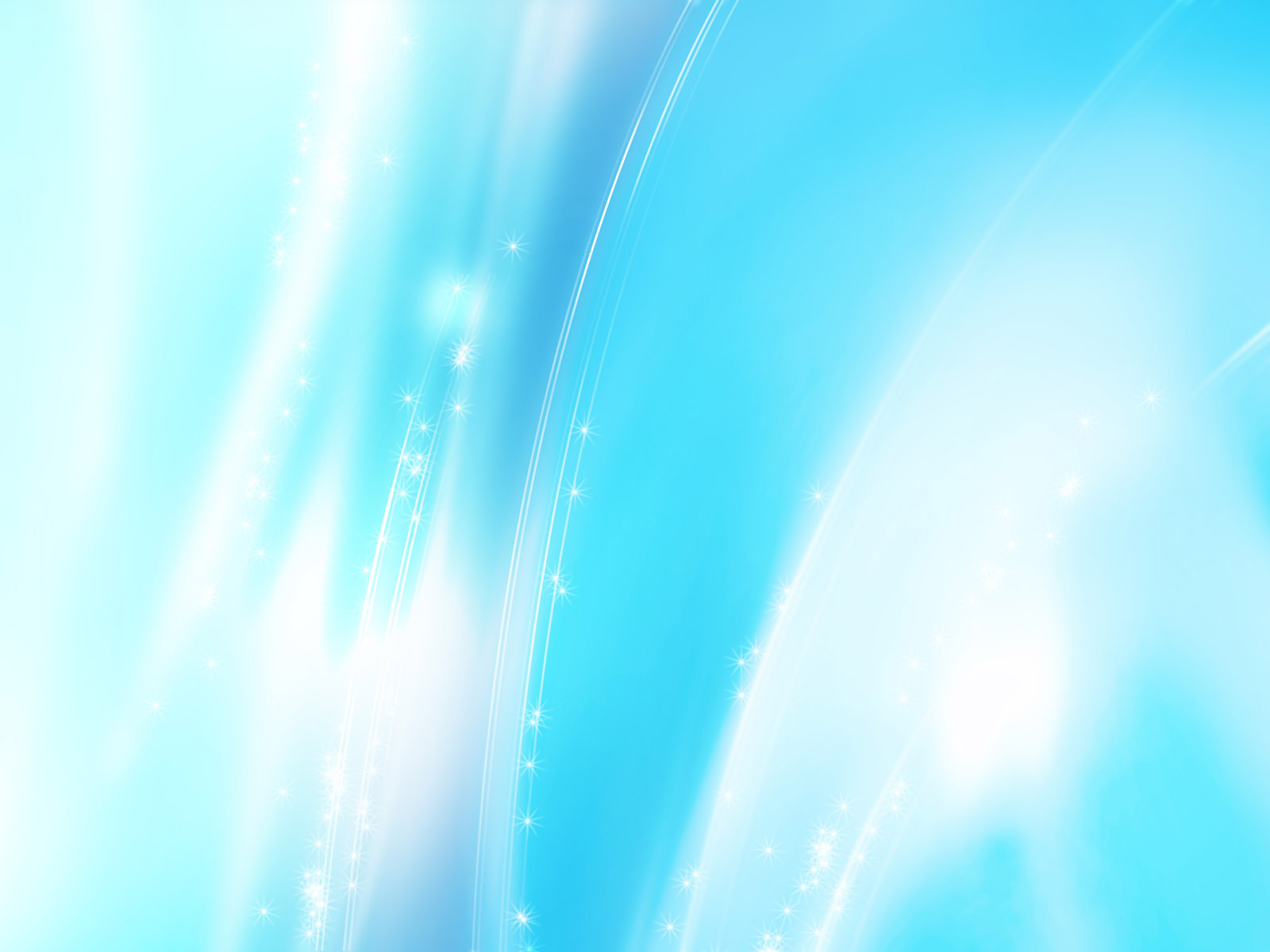 Организация интегрированной деятельности 
специалистов ДОУ по профилактике и коррекции нарушений 
опорно-двигательного аппарата у дошкольников
Цель программы:  формирование ценностного отношения детей к здоровью и здоровому образу жизни, профилактика и  коррекция заболеваний опорно – двигательного аппарата детей дошкольного возраста.
Основные задачи программы
Воспитательные задачи программы:
- воспитывать и закреплять навык правильной осанки и стереотипа правильной походки; 
- корректировать проявление эмоциональных трудностей детей (тревожность, страх, низкая самооценка, агрессивность);
- воспитывать потребность в здоровом образе жизни.
Развивающие задачи программы:
развивать психофизические 
качества (быстроту, силу, 
выносливость, гибкость, 
ловкость);
двигательные способности 
детей (функции равновесия, 
координации движений);
дружеские взаимоотношения 
через игру и общение.
Оздоровительные задачи:
- сохранять и укреплять здоровье детей;
- содействовать правильному и своевременному формированию физиологических изгибов позвоночника и свода стопы;
-оказывать общеукрепляющее воздействие на организм ребенка;
-укреплять связочно-суставной аппарат, мышцы спины и брюшного пресса;
-обучать правильной постановке стоп при ходьбе.
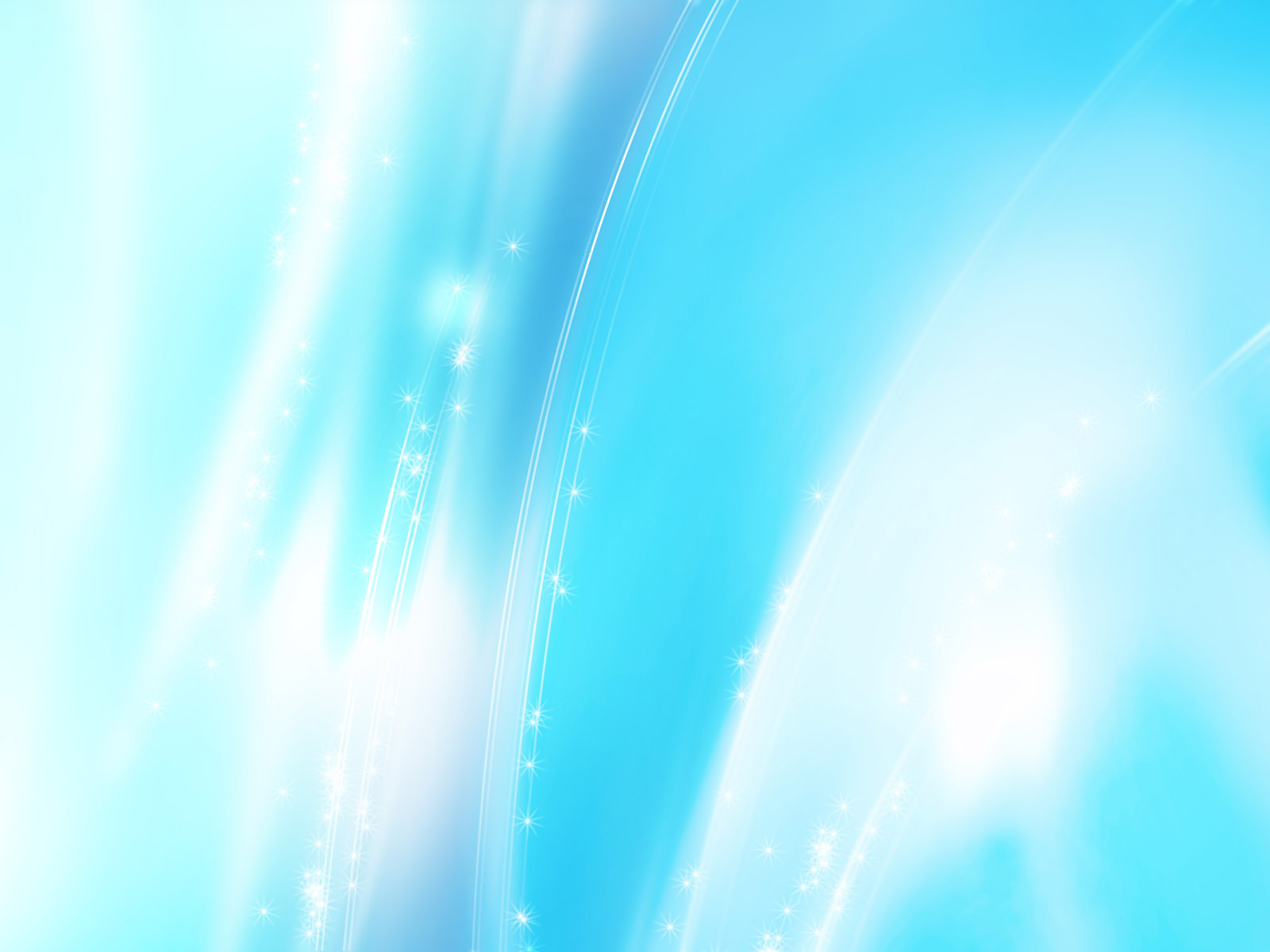 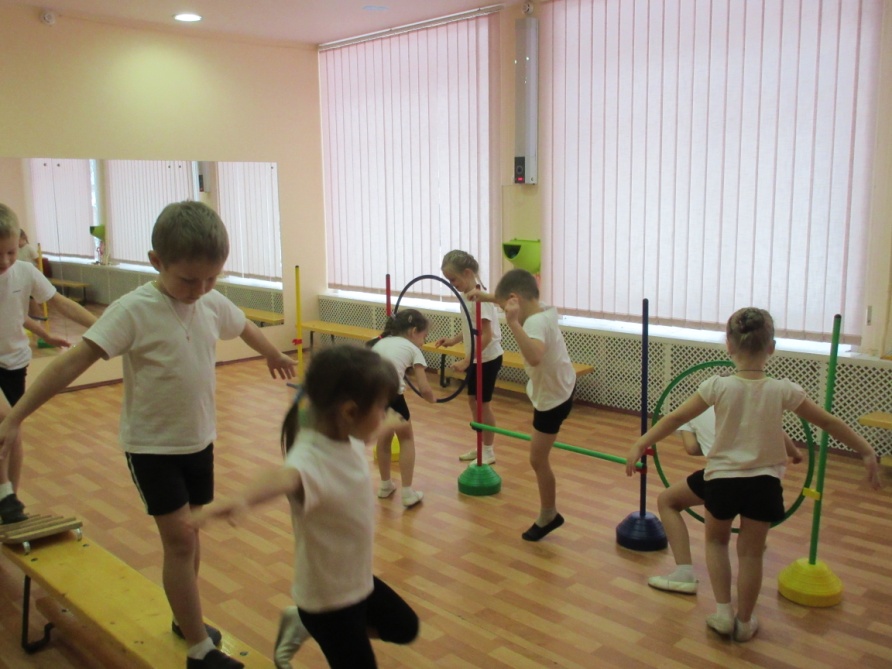 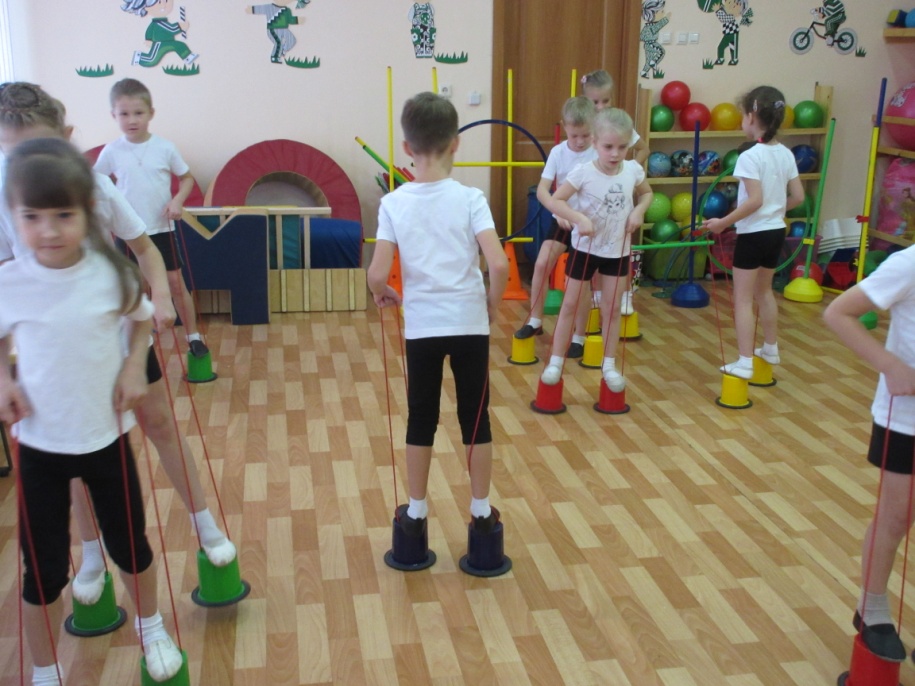 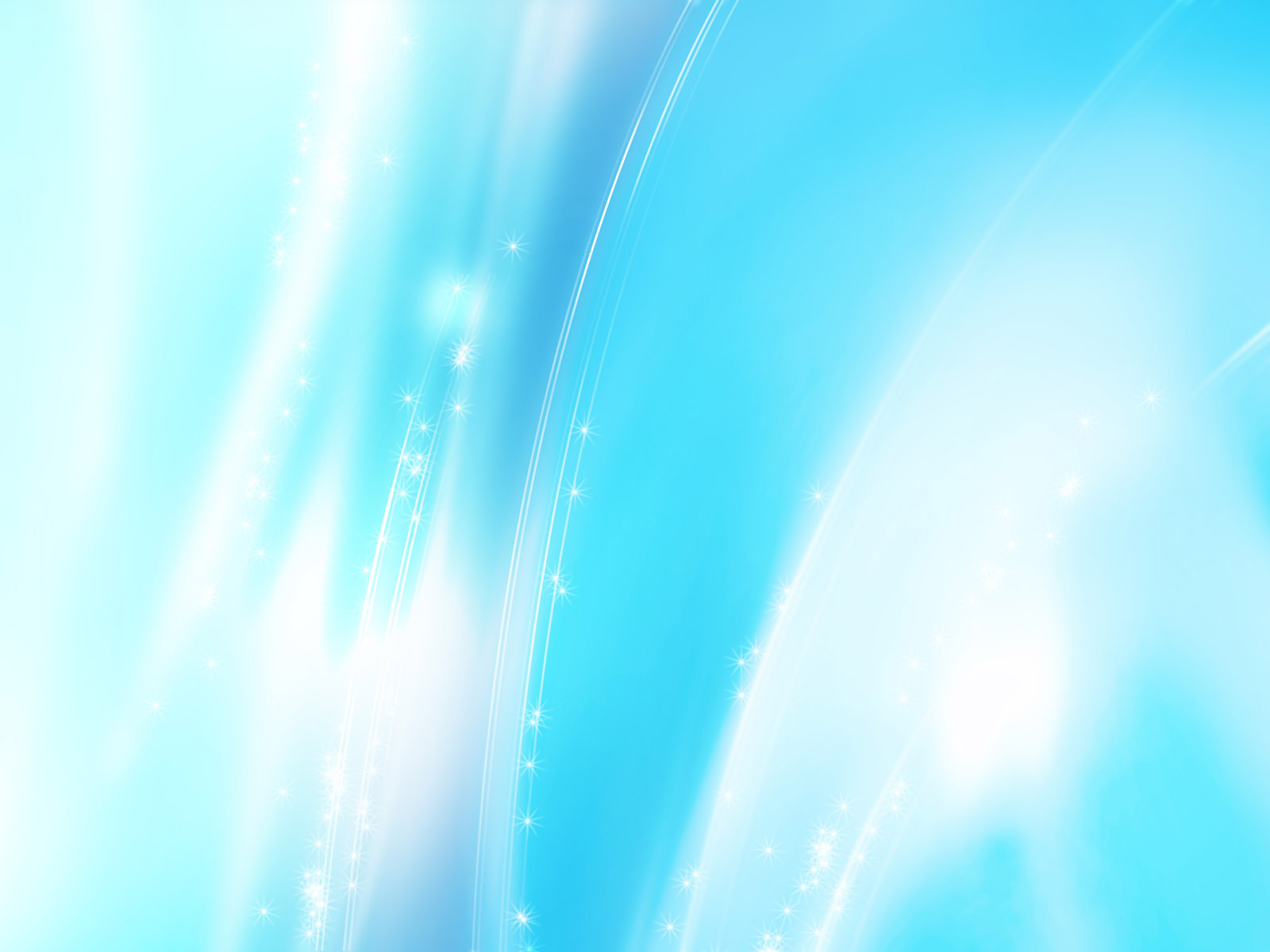 Ожидаемые результаты:
сохранение и укрепление здоровья детей
овладение навыком правильной походки
укрепление связочно-суставного аппарата и мышечного корсета у детей
развитие гибкости и подвижности позвоночника, правильное формирование сводов стопы
развитие физических качеств и двигательных способностей: быстроты реакции, силы, гибкости, ловкости, координационных способностей
умение активно участвовать в разных видах двигательной деятельности, самостоятельно использовать полученные знания и сформированные умения в изменяющихся условиях.
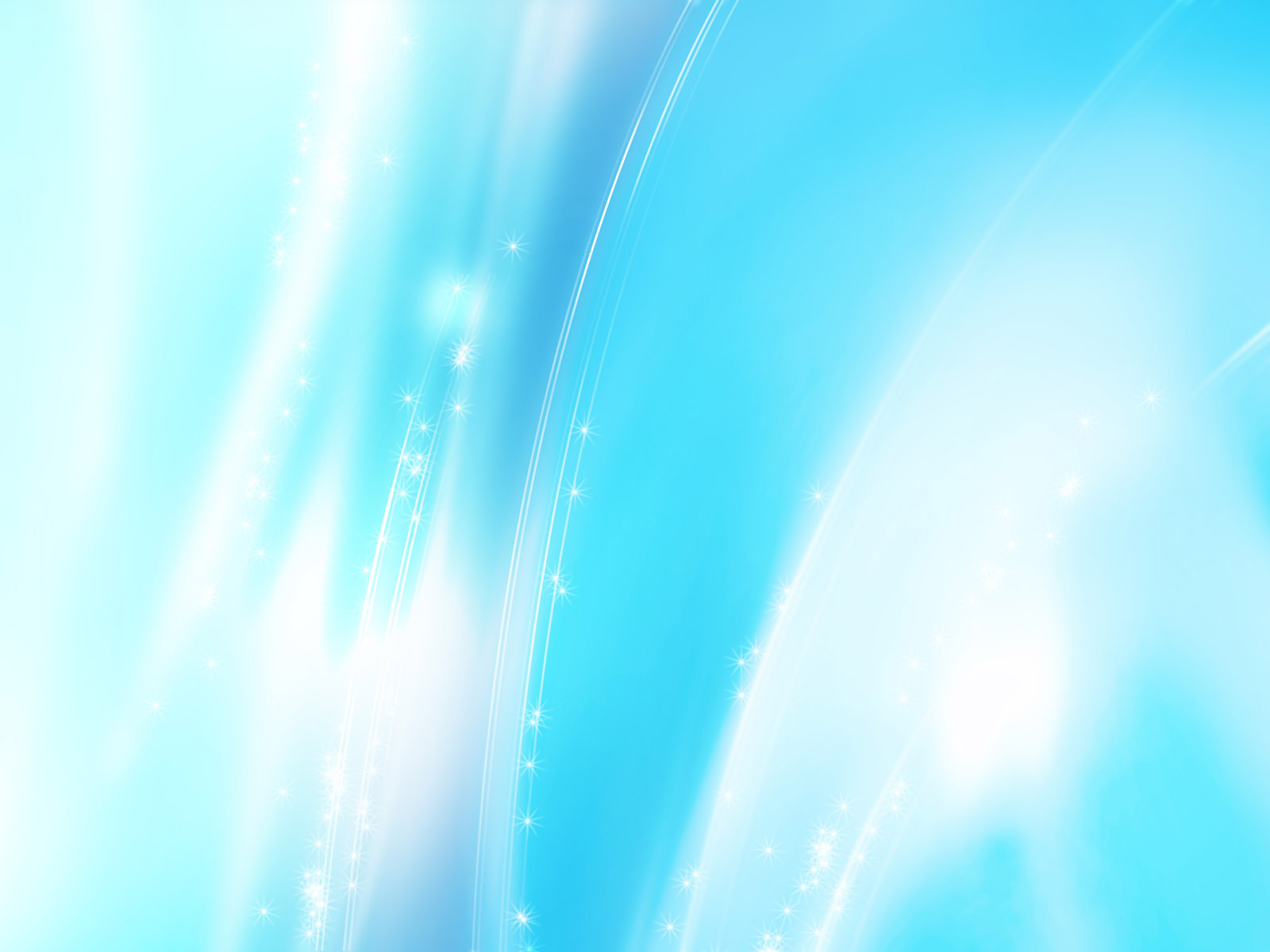 Использование степ-аэробики 
      для детей старшего 
   дошкольного возраста
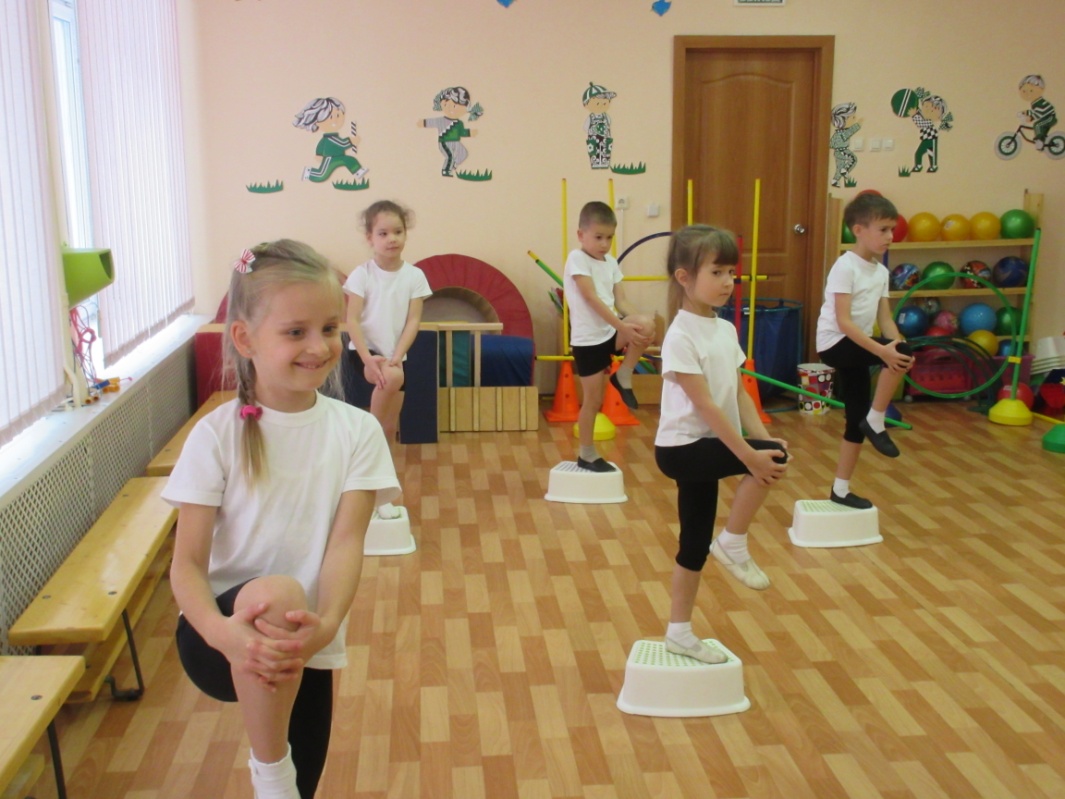 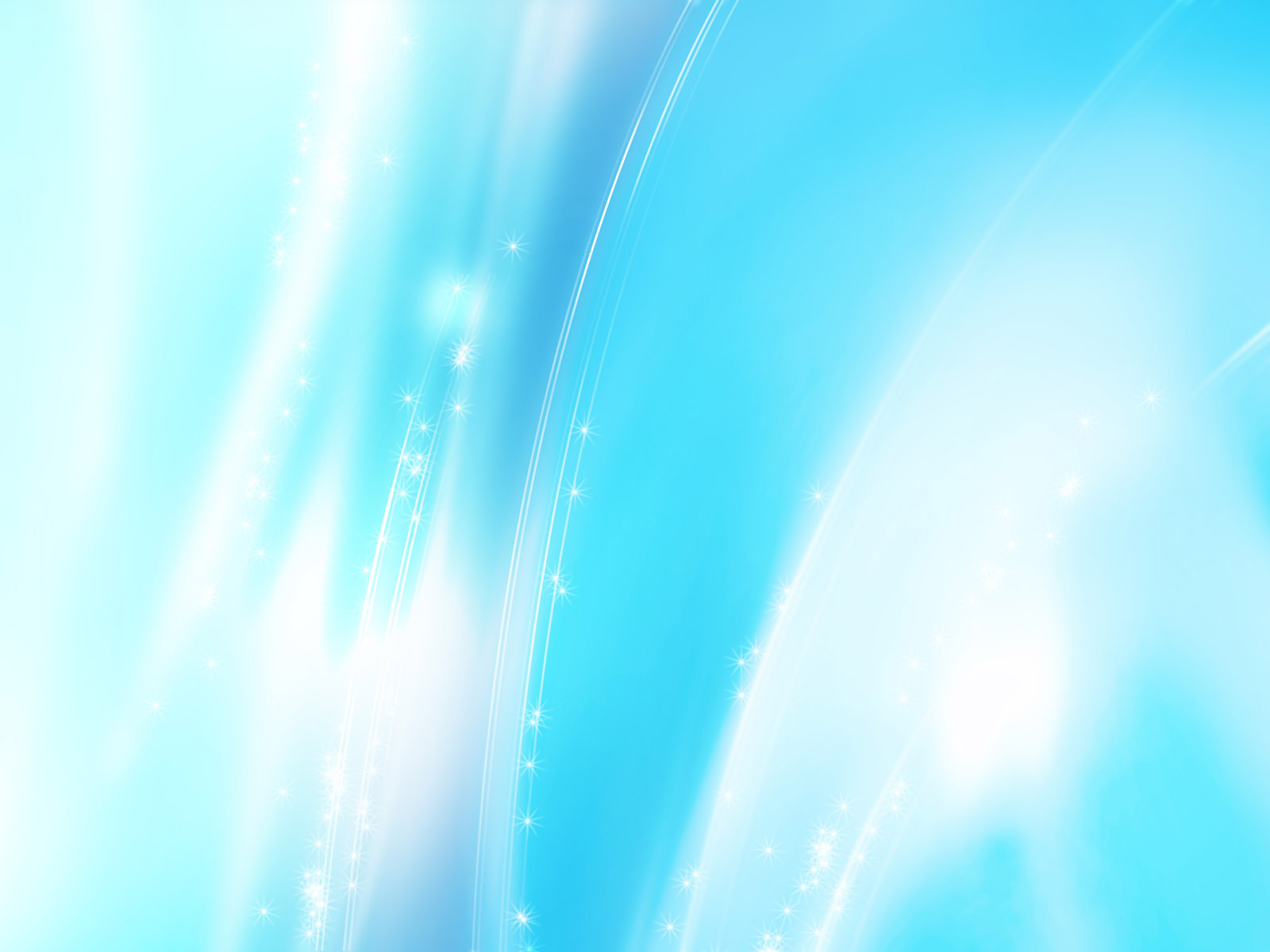 Фитбол-гимнастика для дошкольников
Знакомит детей с разными видами фитболов.
Учит правильно сидеть на фитболах.
Учит покачиваться и подпрыгивать на фитболах.
Учит выполнять упражнения из различных И.п.: сидя на фитболе; лежа на фитболе на спине; лежа на фитболе на груди; лежа на спине на полу, ноги на фитболе и т.д.
Учит выполнять упражнения, укрепляющие мышцы, формирующие и поддерживающие правильную осанку.
Формирует и закрепляет навык правильной осанки.
Тренирует способность удерживать равновесие, развивать мелкую моторику.
Учит выполнять упражнения в паре 
со сверстниками, танцевальные 
упражнения с использованием фитболов.
Поддерживает интерес к упражнениям 
и играм с фитболами, учит детей 
оценивать свои движения и ошибки других.
Побуждает детей к проявлению 
самостоятельности, творчества, инициативы, активности, формирует привычку к здоровому образу жизни.
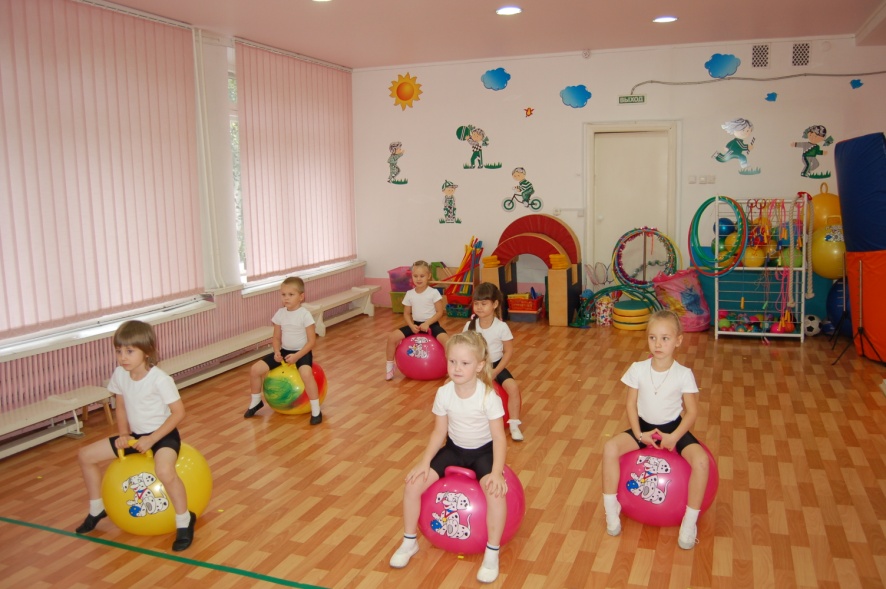 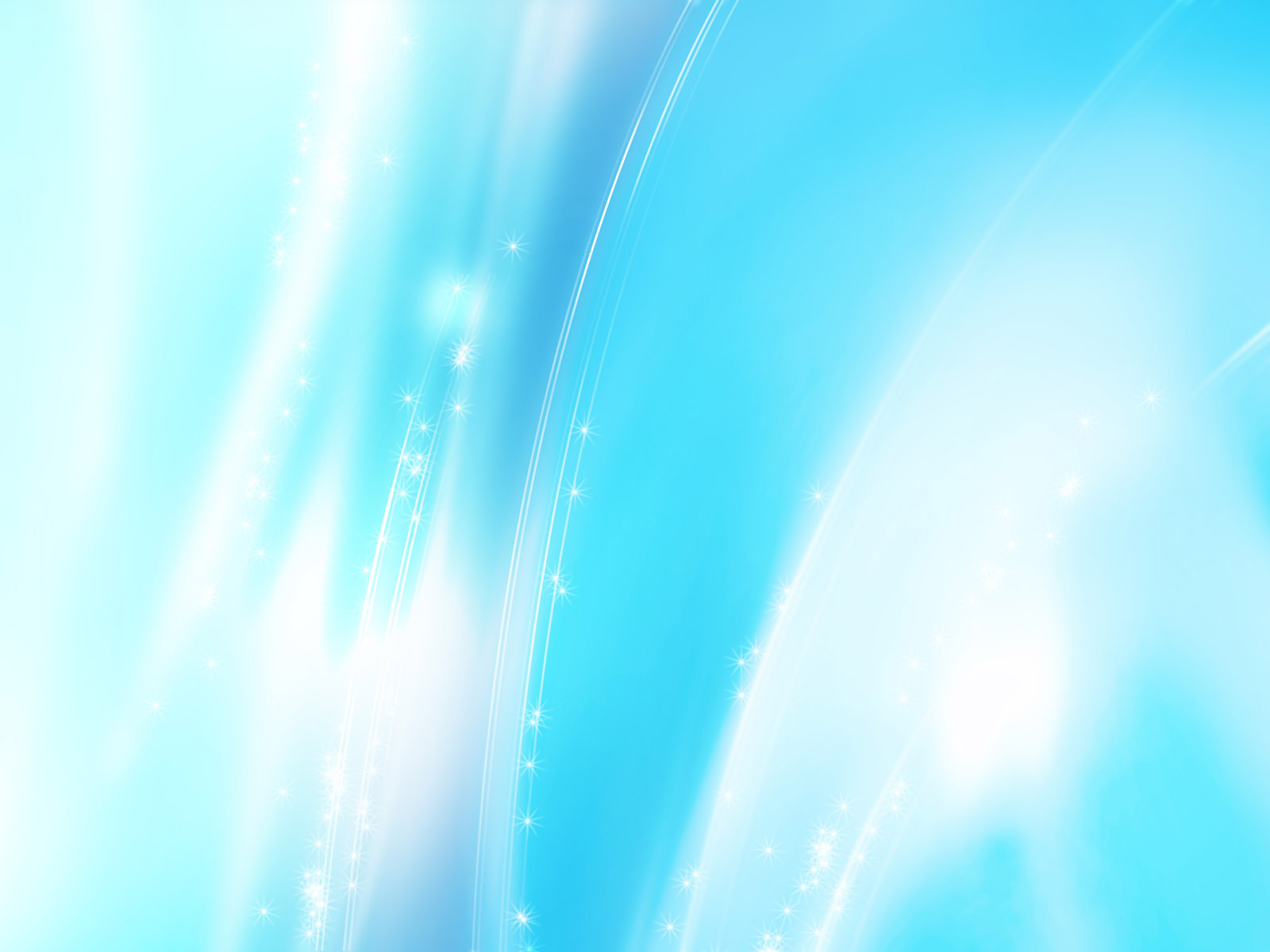 Технологии сохранения  и стимулирования здоровья
Ритмопластика
Цель программы: содействие всестороннему развитию  личности дошкольника, совершенствование двигательных умений и навыков средствами музыки и ритмических движений, формирование творческих способностей и развитие индивидуальных качеств ребенка
Развитие и тренировка психических процессов:
Развитие эмоциональной сферы и умения выражать эмоции в мимике и пантомиме;
-тренировка подвижности  (лабильности) нервных процессов;
развитие восприятия, внимания, воли, памяти, мышления.
Развитие музыкальности:
-развитие способности воспринимать музыку,  чувствовать ее настроение, понимать содержание;
-развитие специальных музыкальных способностей, музыкального слуха, чувства ритма;
-развитие музыкального кругозора и познавательного интереса;
-развитие музыкальной памяти.
Развитие двигательных умений и навыков:
-развитие ловкости, точности, координации движений;
-развитие гибкости и пластичности;
-воспитание выносливости, развитие силы;
-формирование правильной осанки, красивой походки;
-развития умения ориентироваться в пространстве;
-обогащение двигательного опыта.
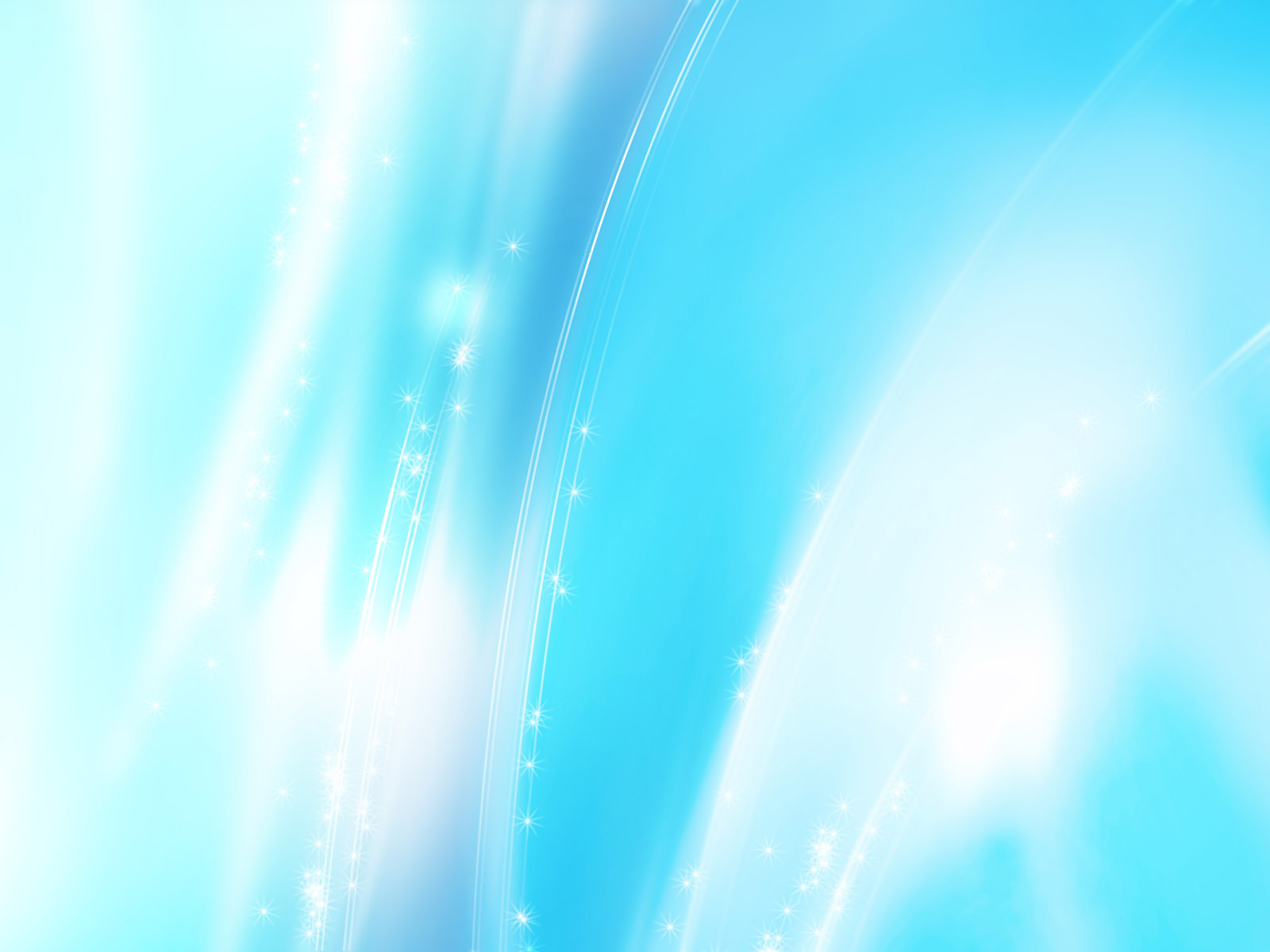 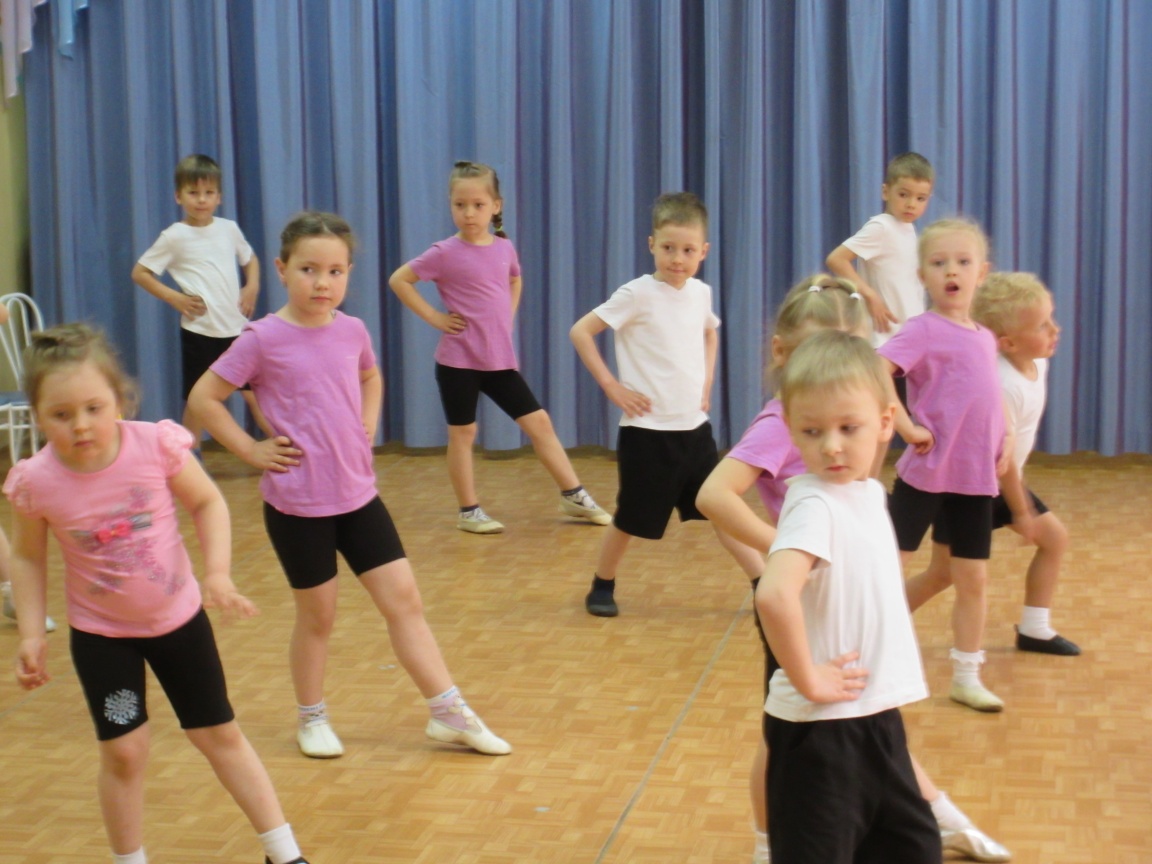 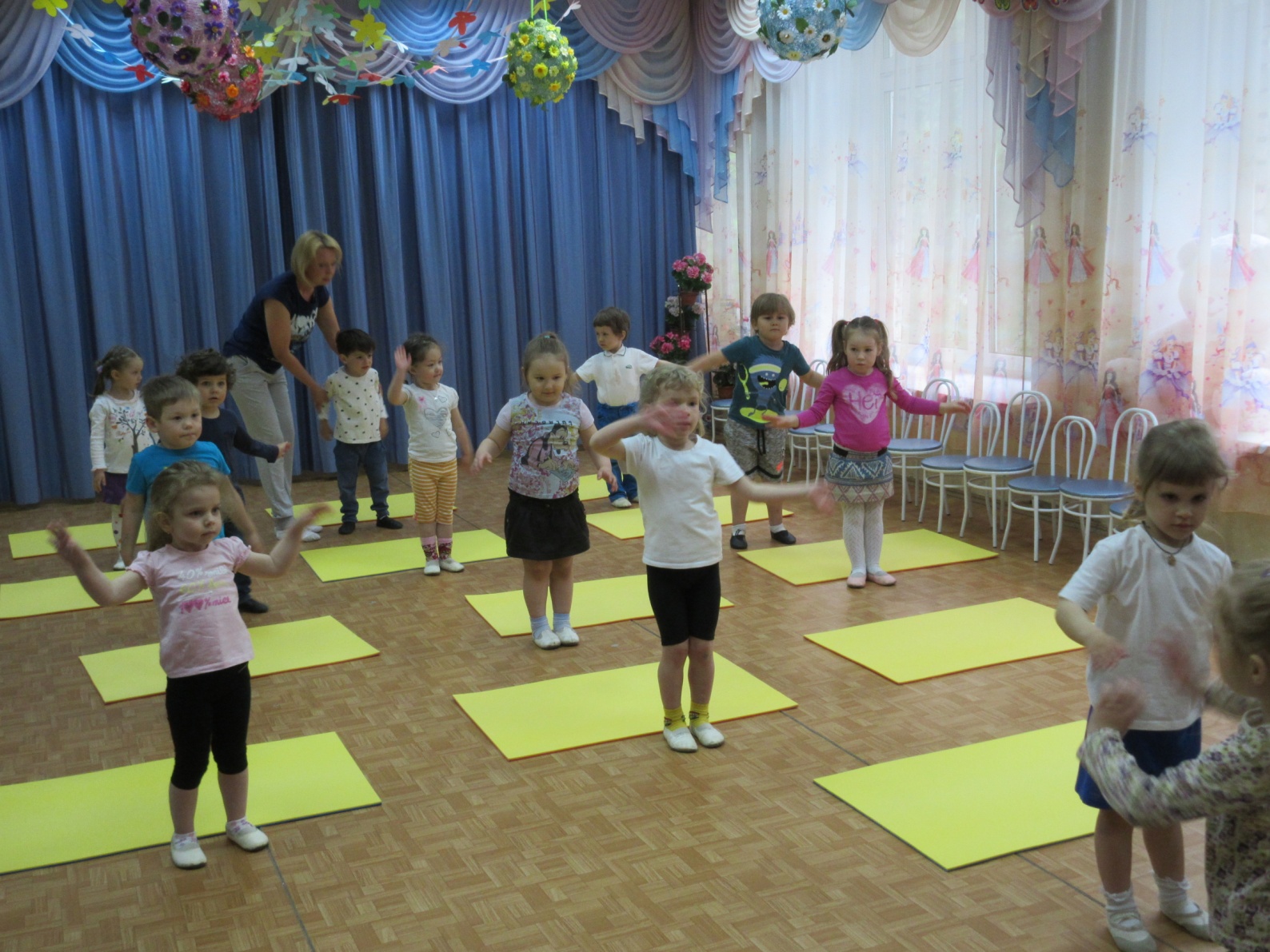 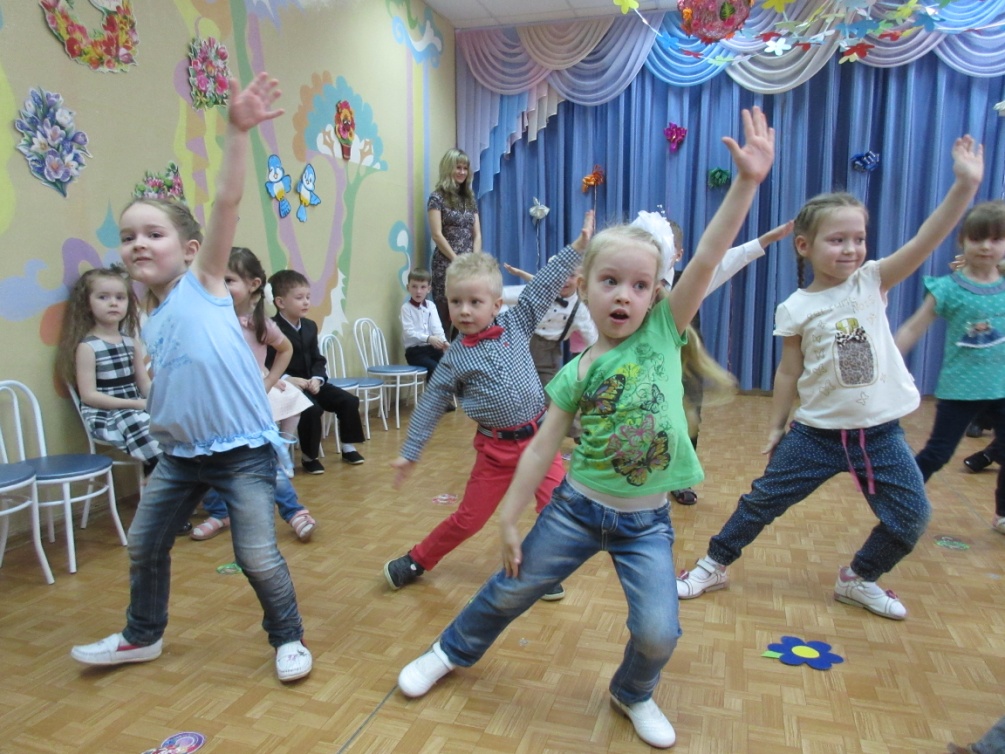 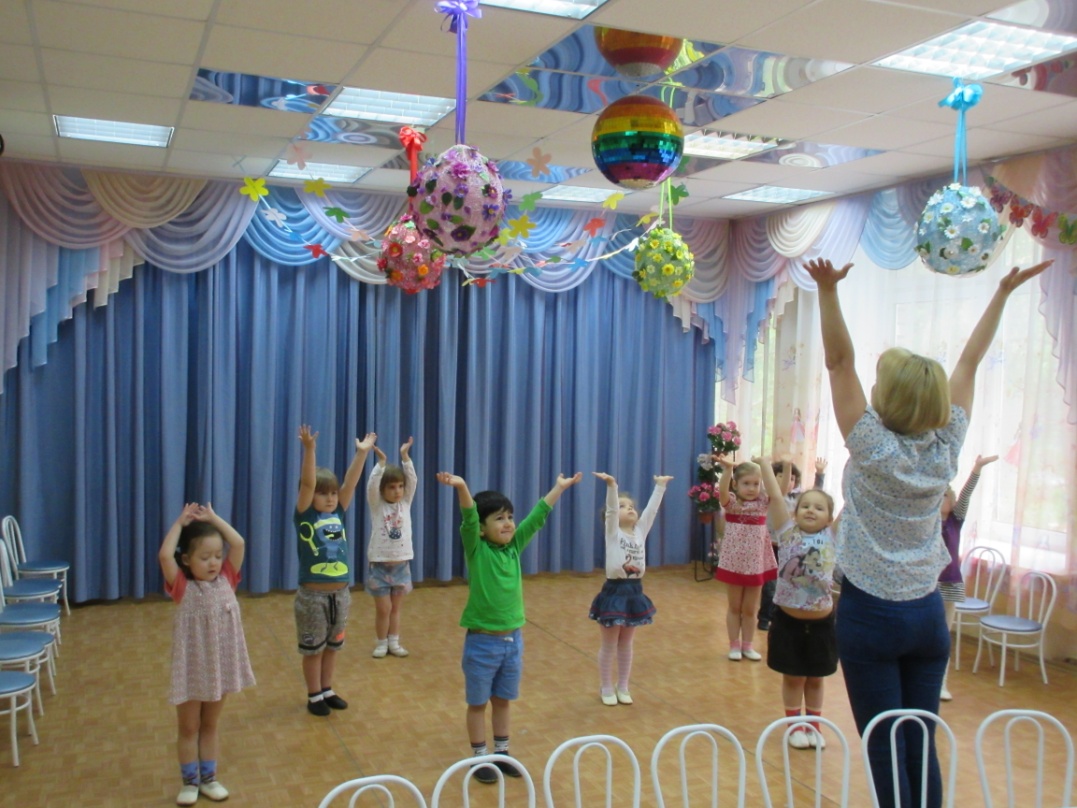 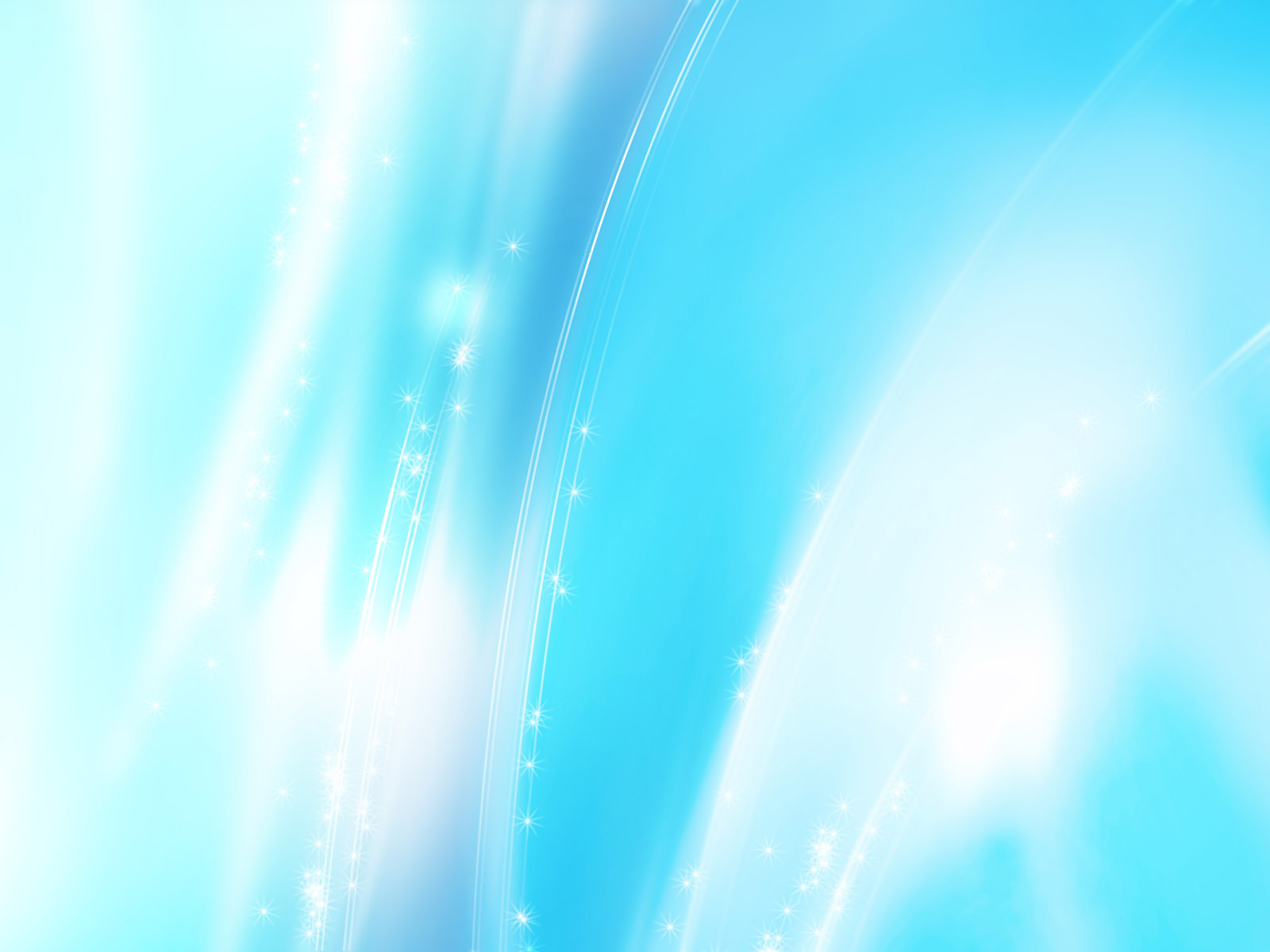 Ожидаемые результаты:
Естественное развитие организма ребенка, функциональное совершенствование отдельных органов и систем
Создание необходимого двигательного режима, положительного
психологического настроя
Укрепление здоровья ребенка, его полноценное физическое и
умственное развитие
Формирование эмоциональной отзывчивости на музыку, легкость, пластичность, выразительность движений
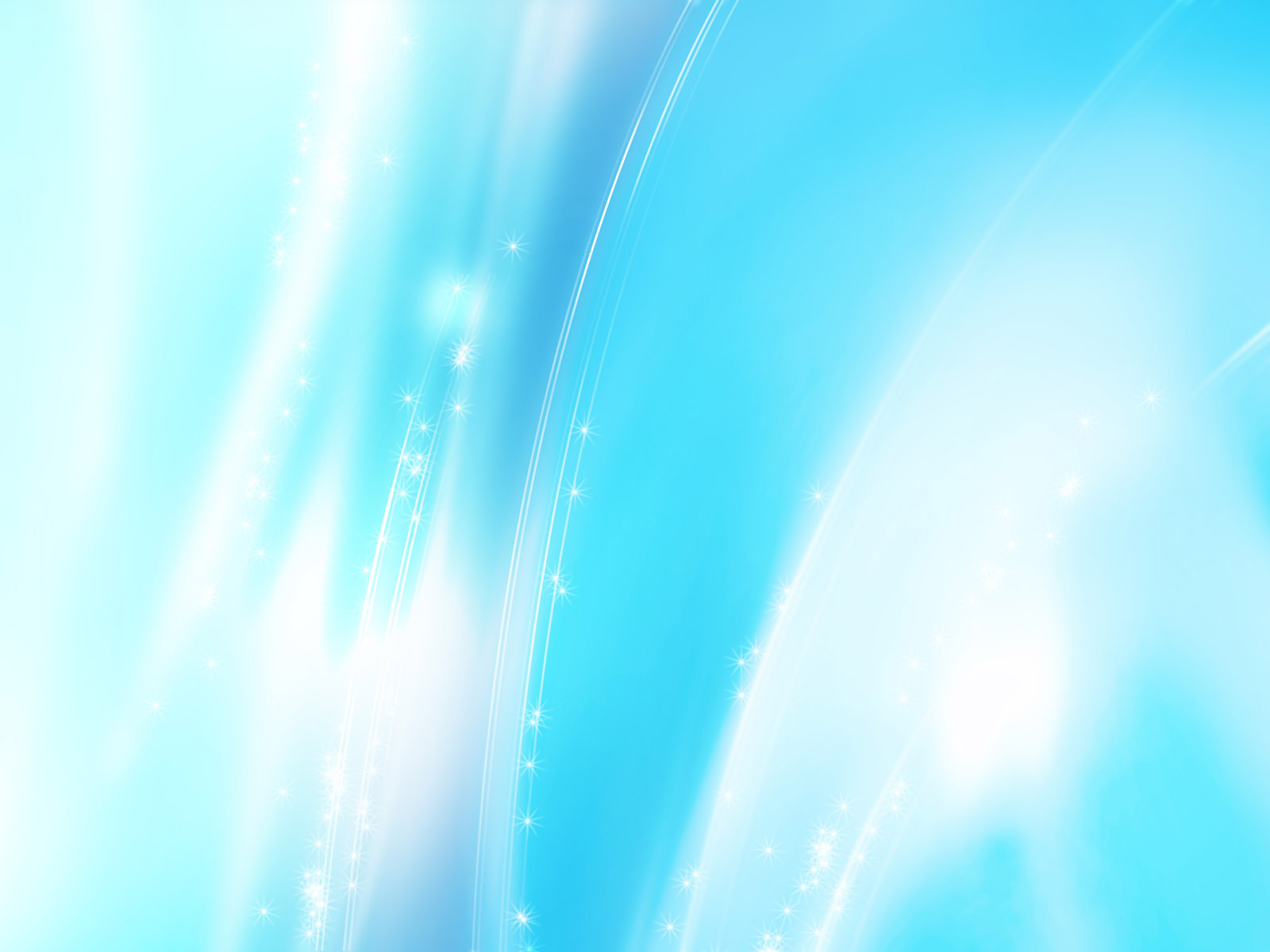 Игры с песком
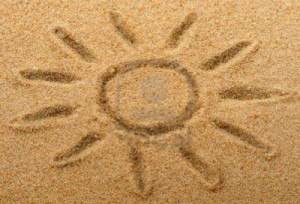 Результат: занятия песочной терапией помогают: 
научиться отвечать за свои поступки и действия;
лучше выражать свои мысли, объясняя песочные творения; 
полагаться на собственные силы; 
развивать самооценку; 
преодолевать последствия 
психологических травм.
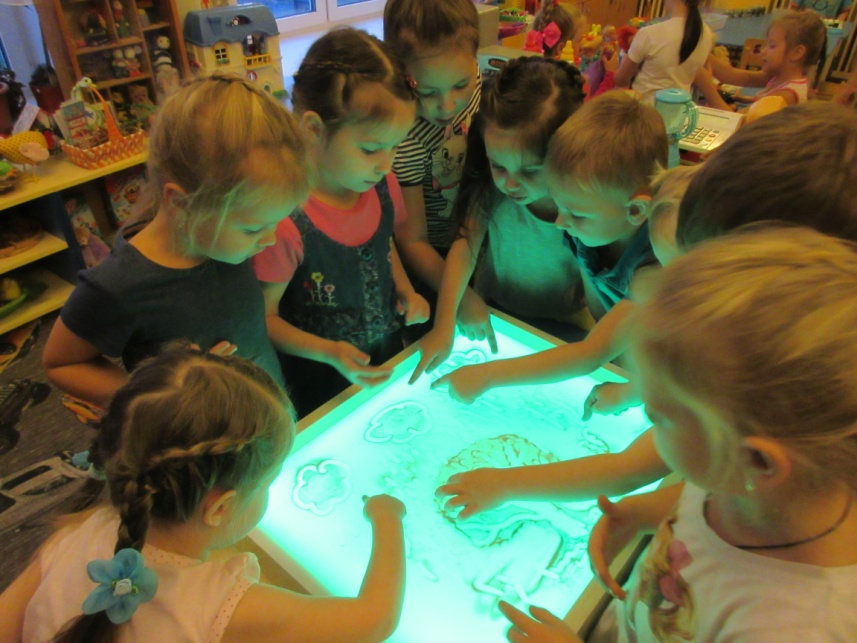 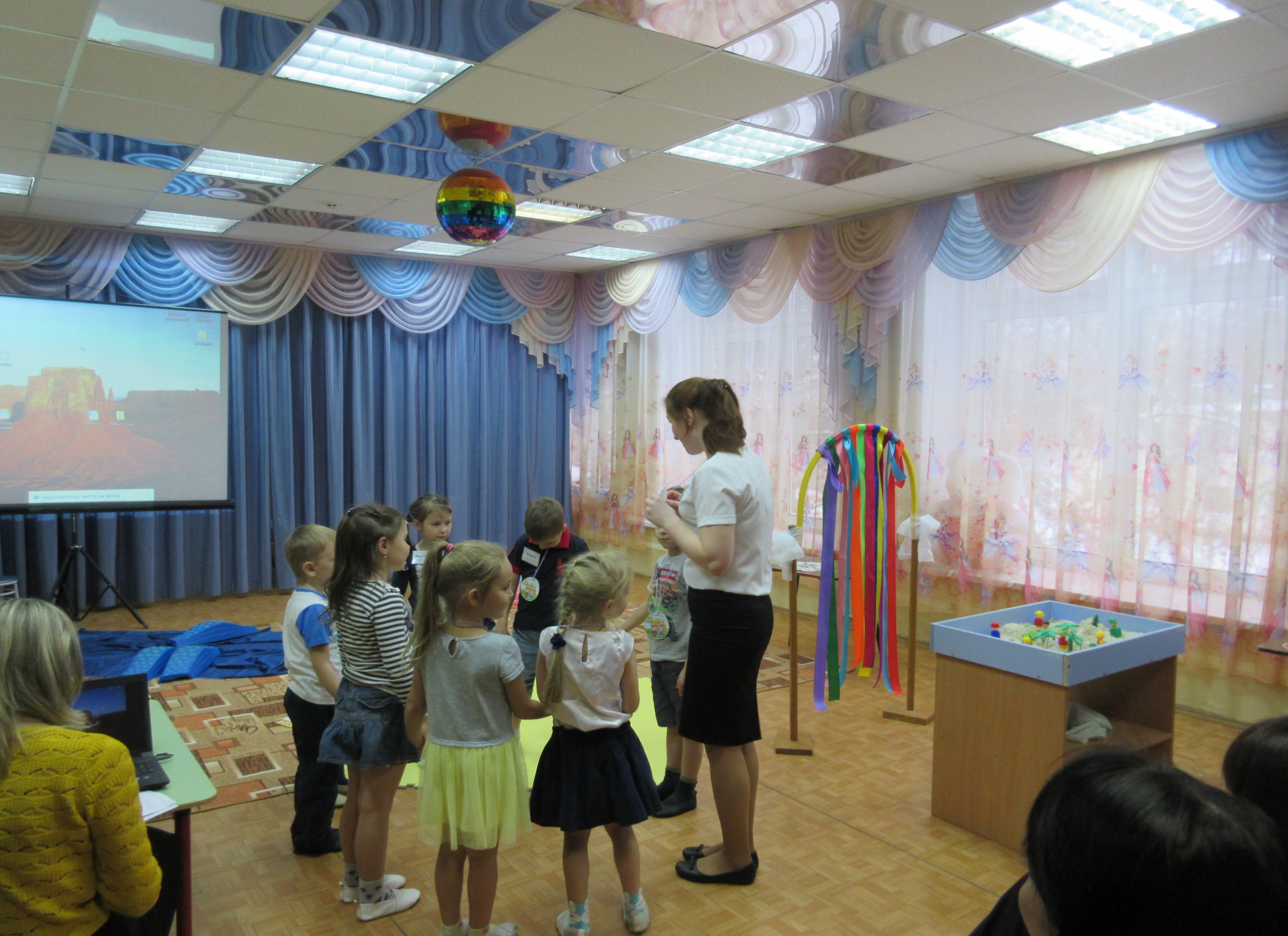 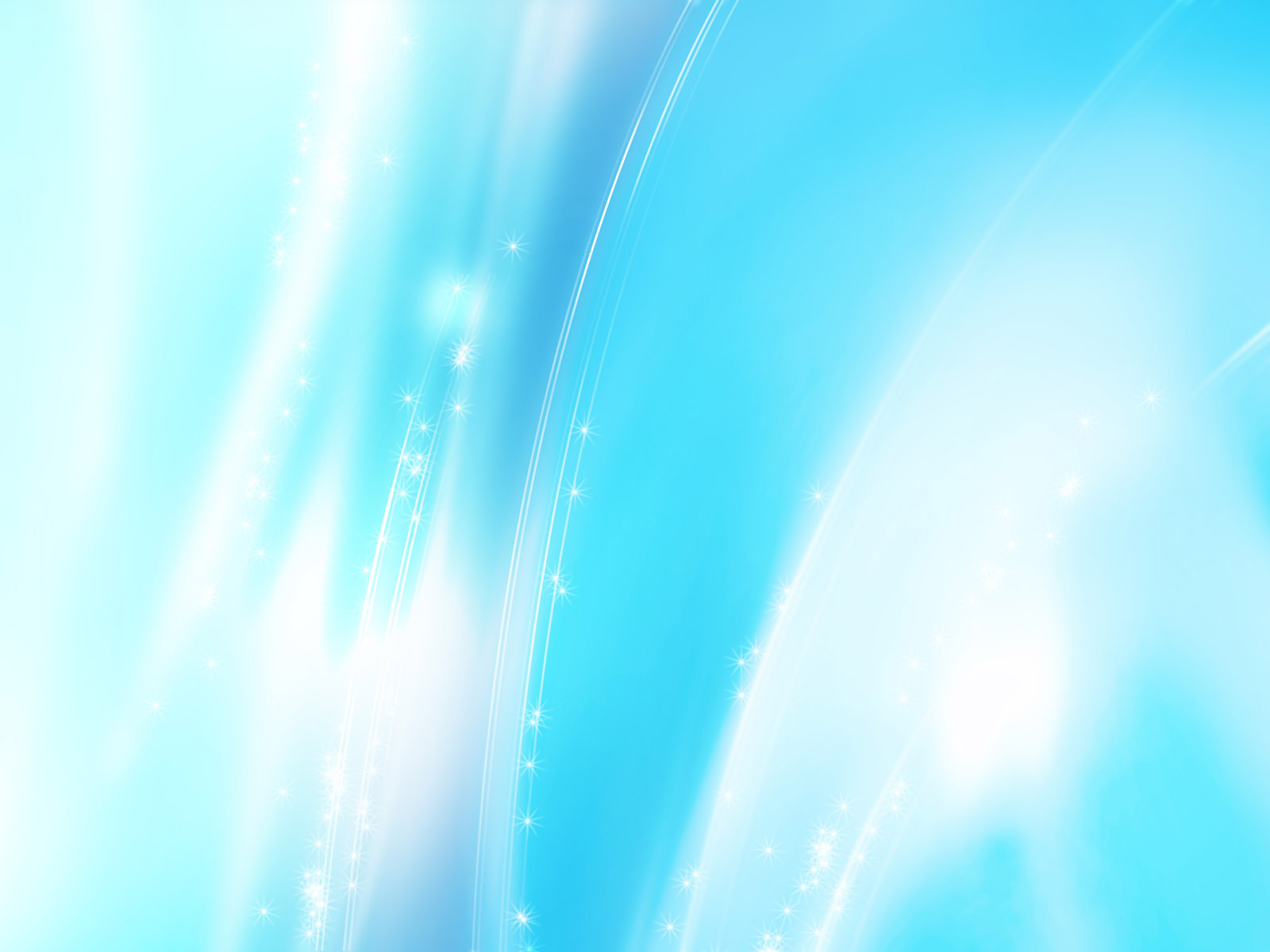 Здоровьесберегающая среда в ДОУ
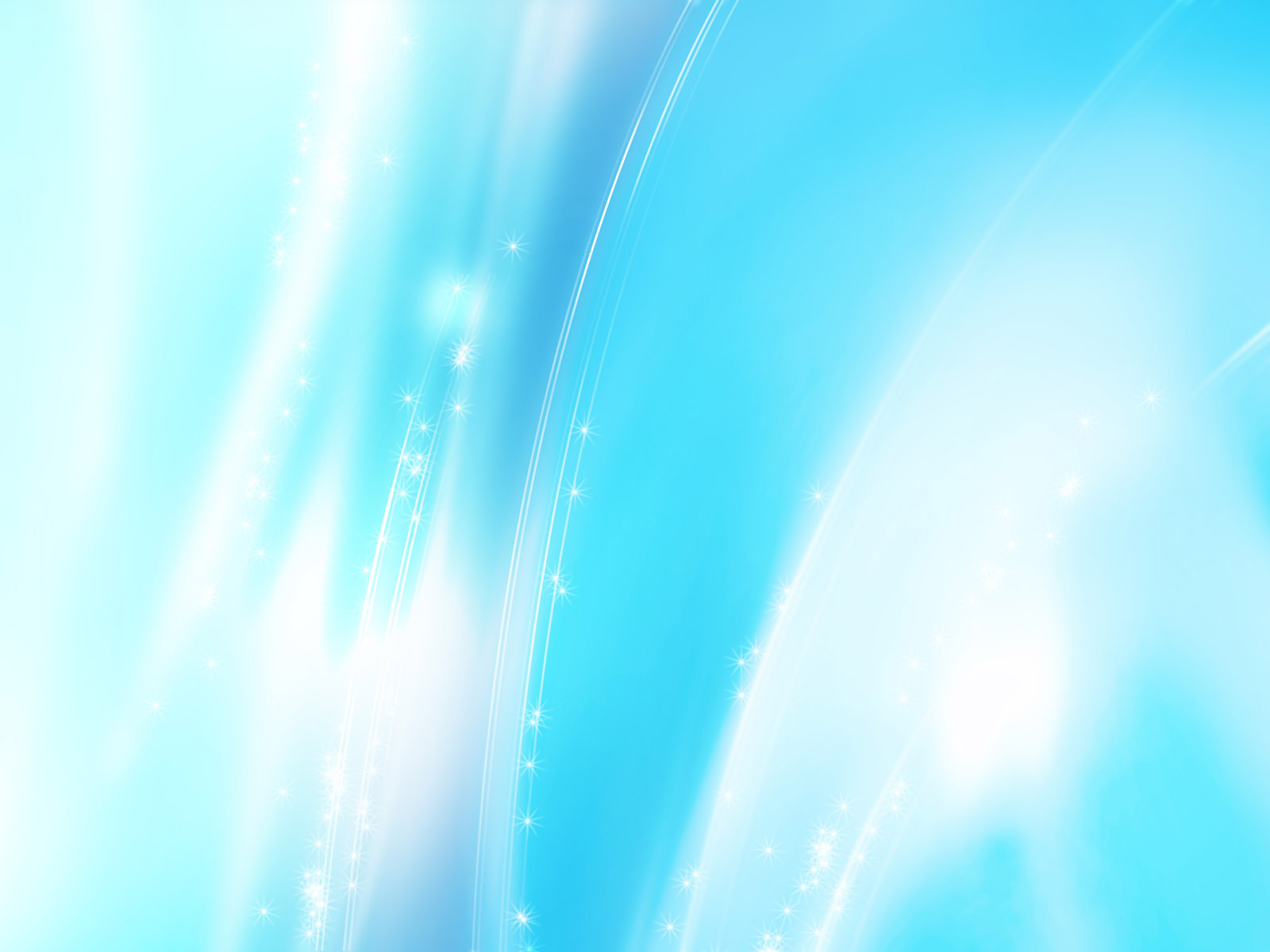 Спортивный зал
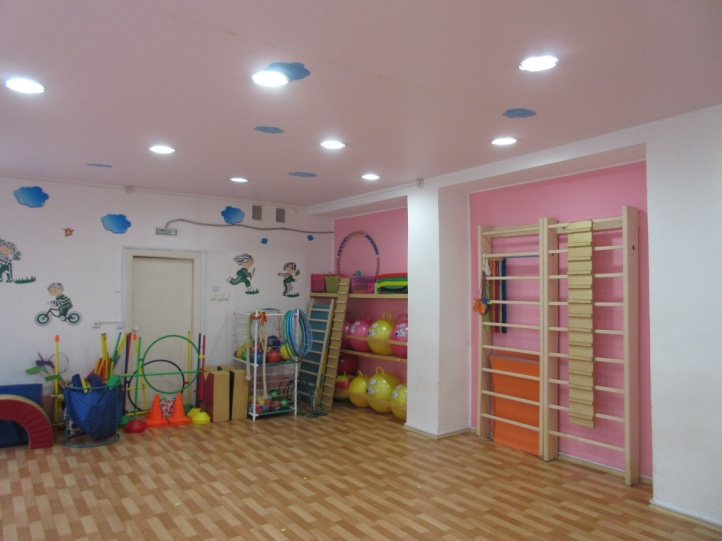 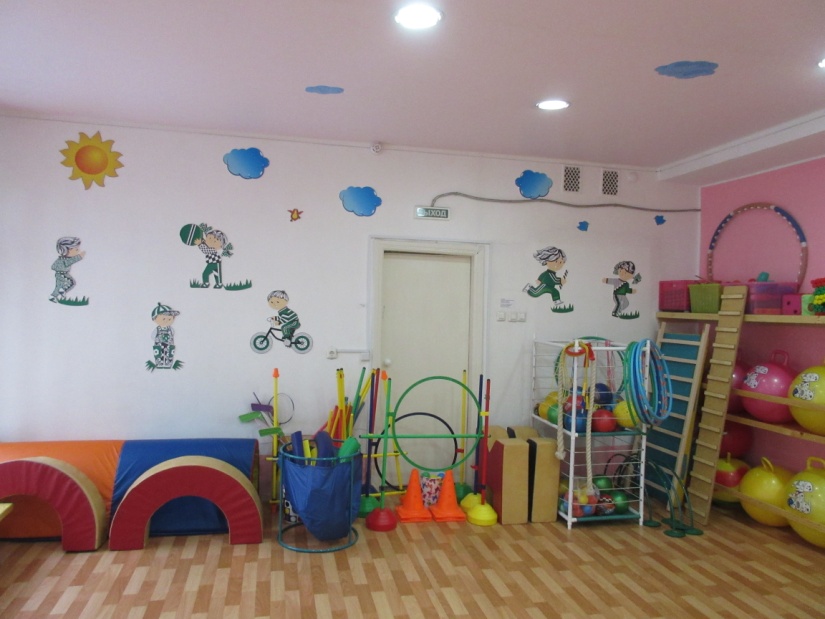 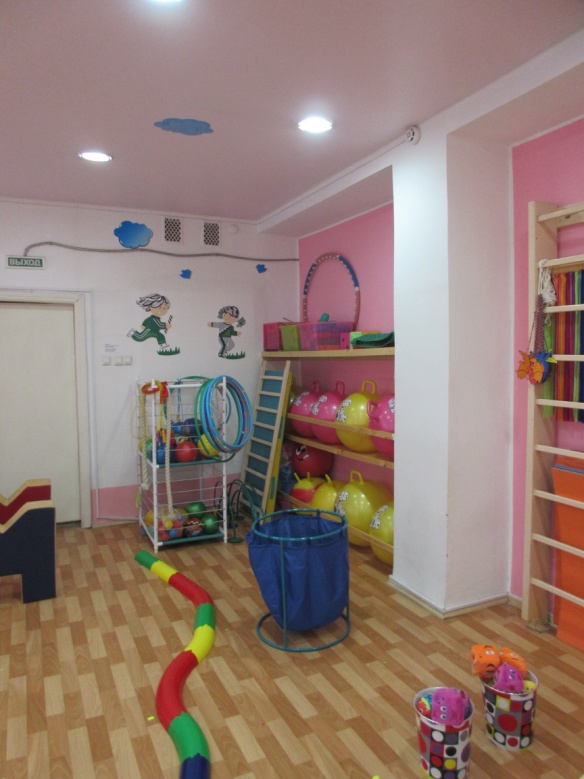 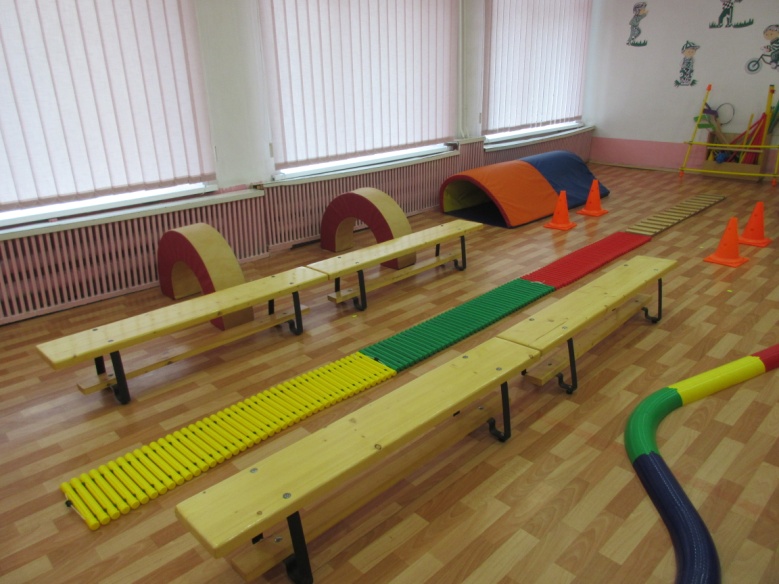 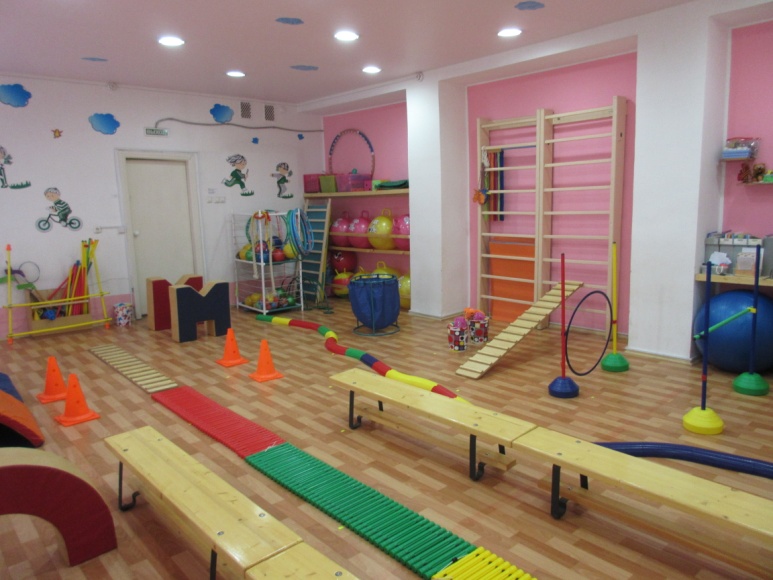 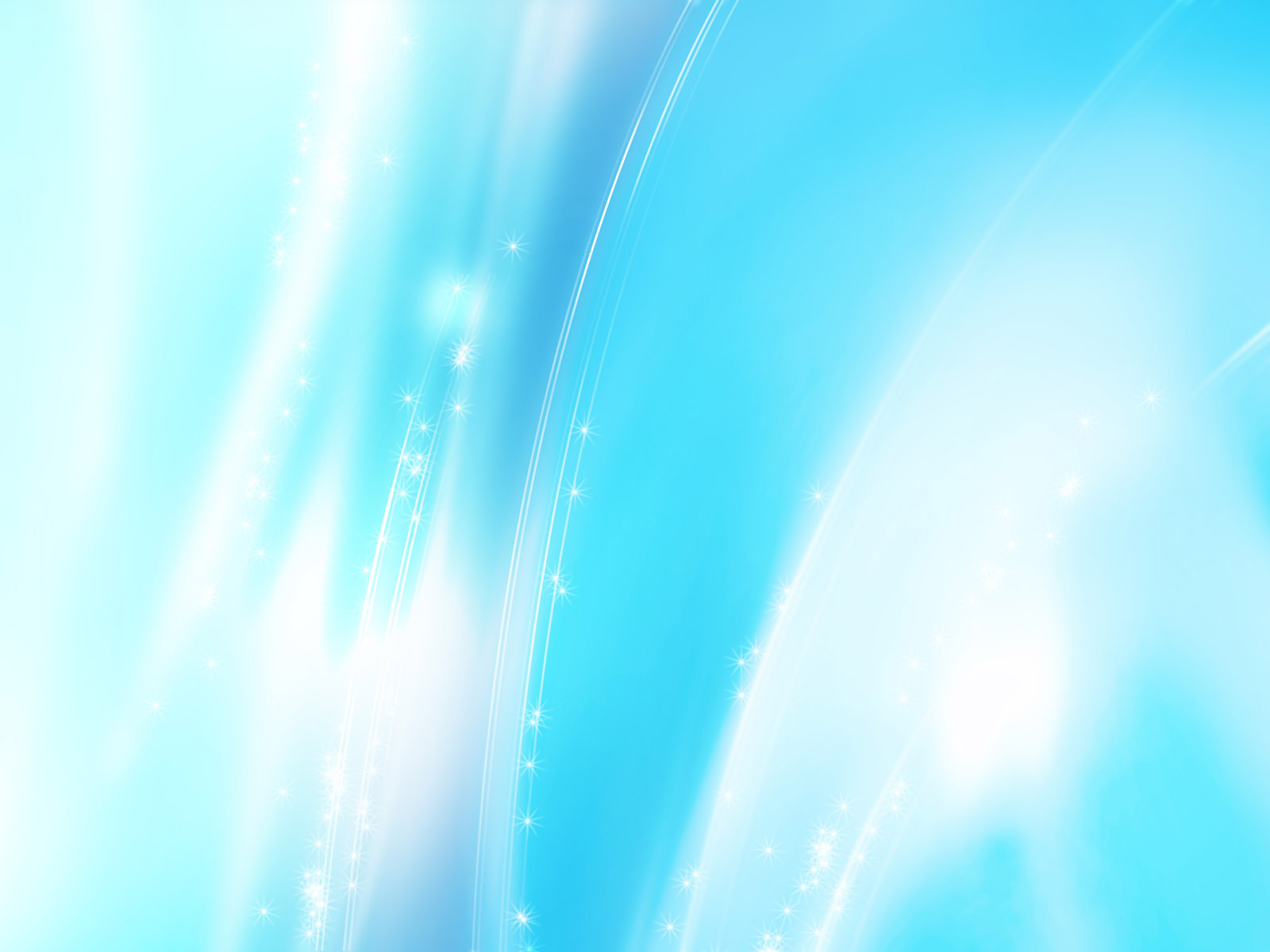 Спортивная площадка
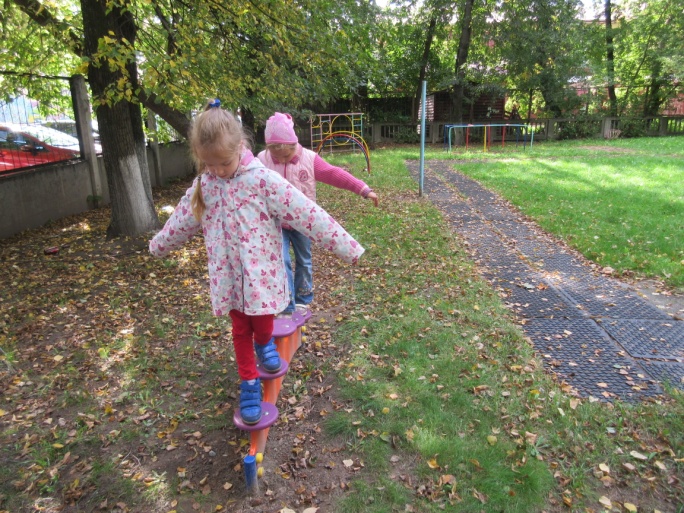 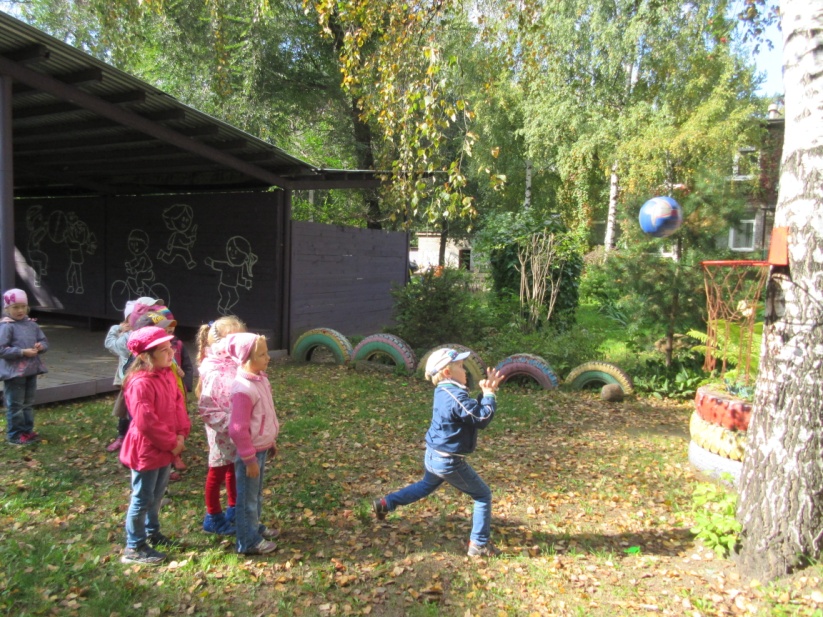 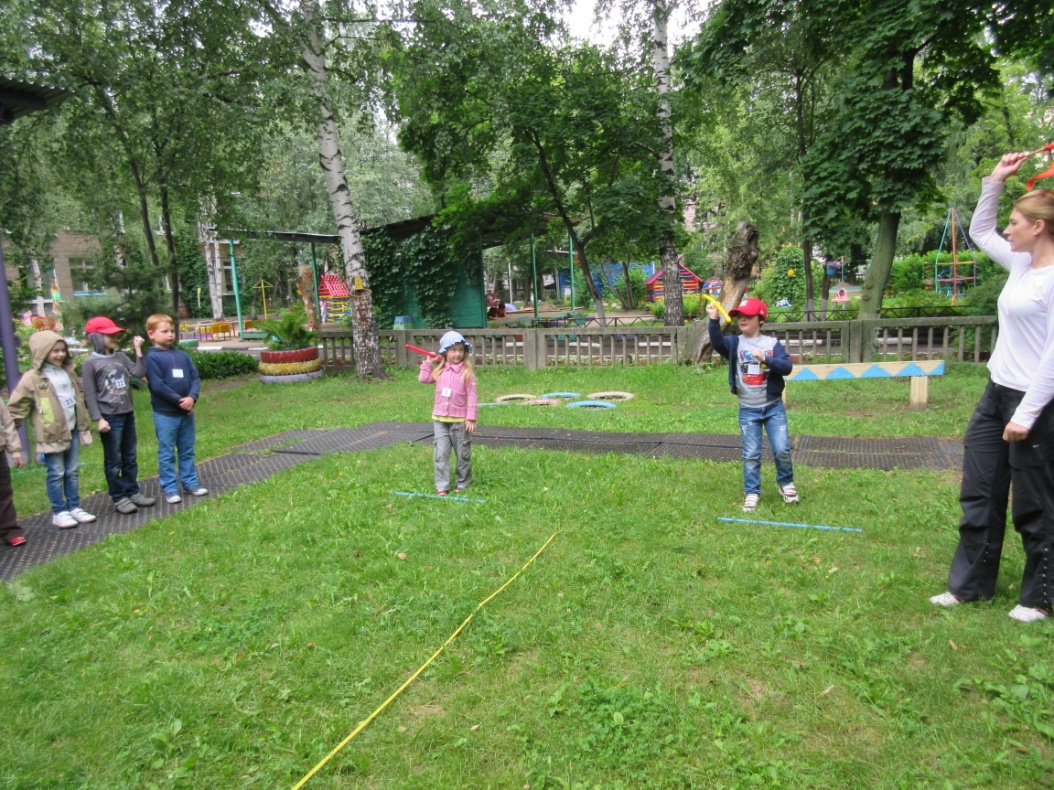 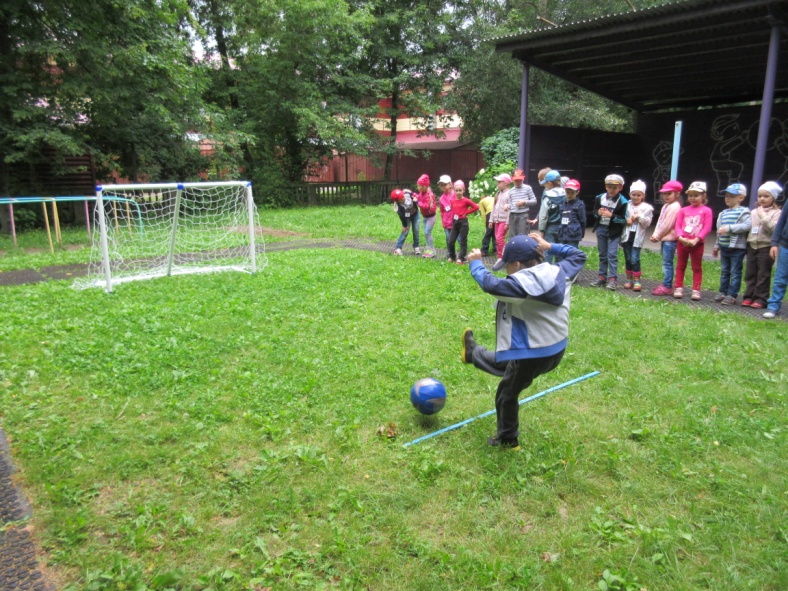 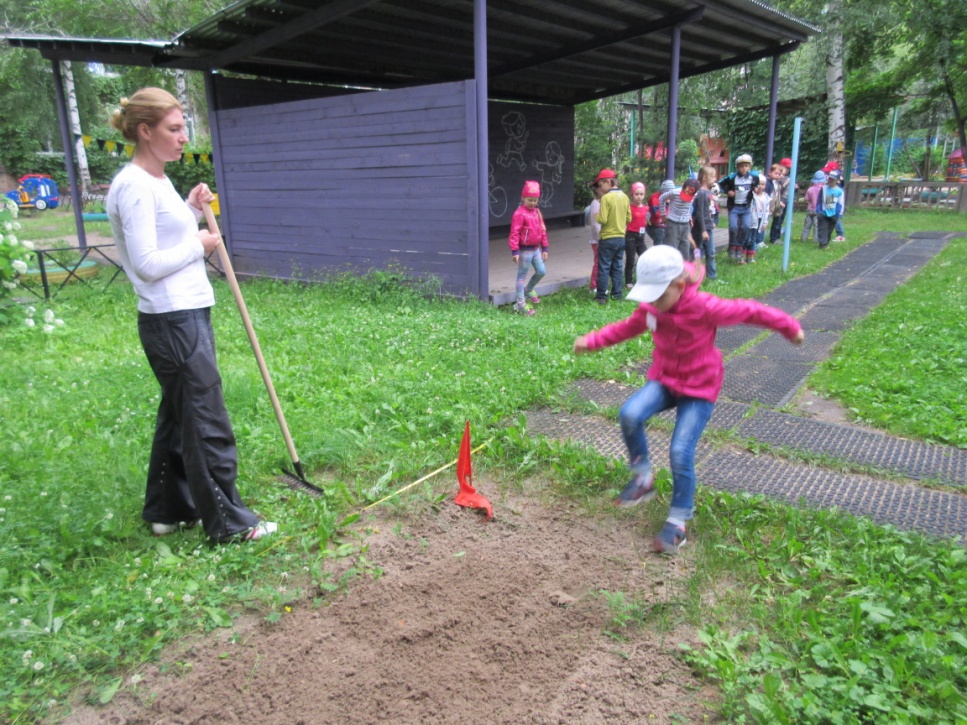 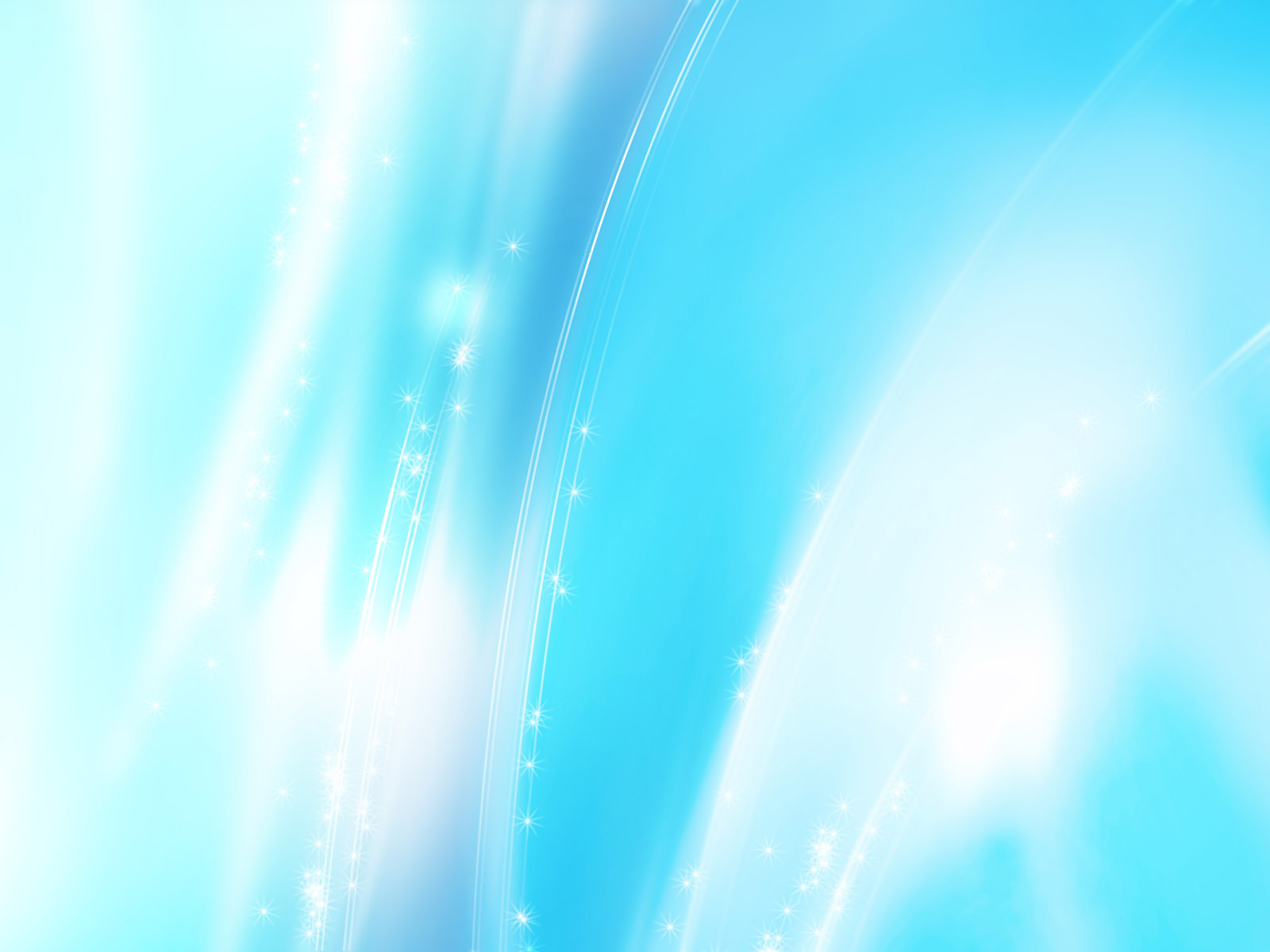 Физкультурная площадка
ФГОС ДО
ООП ДОУ
Программа «Здоровье»
САН ПиН
Физическая культура
Здоровьесберегающие 
технологии
Оздоровительные и 
закаливающие мероприятия
Медико-профилактические 
мероприятия, контроль и 
мониторинг
Взаимодействие с родителями
 и социальными партнерами
Взаимодействие со 
специалистами ДОУ
Спортивный зал
Спортивная площадка
Физкультурные  уголки и Центры двигательной активности
Уголки уединения и релаксации
Кабинеты специалистов ДОУ
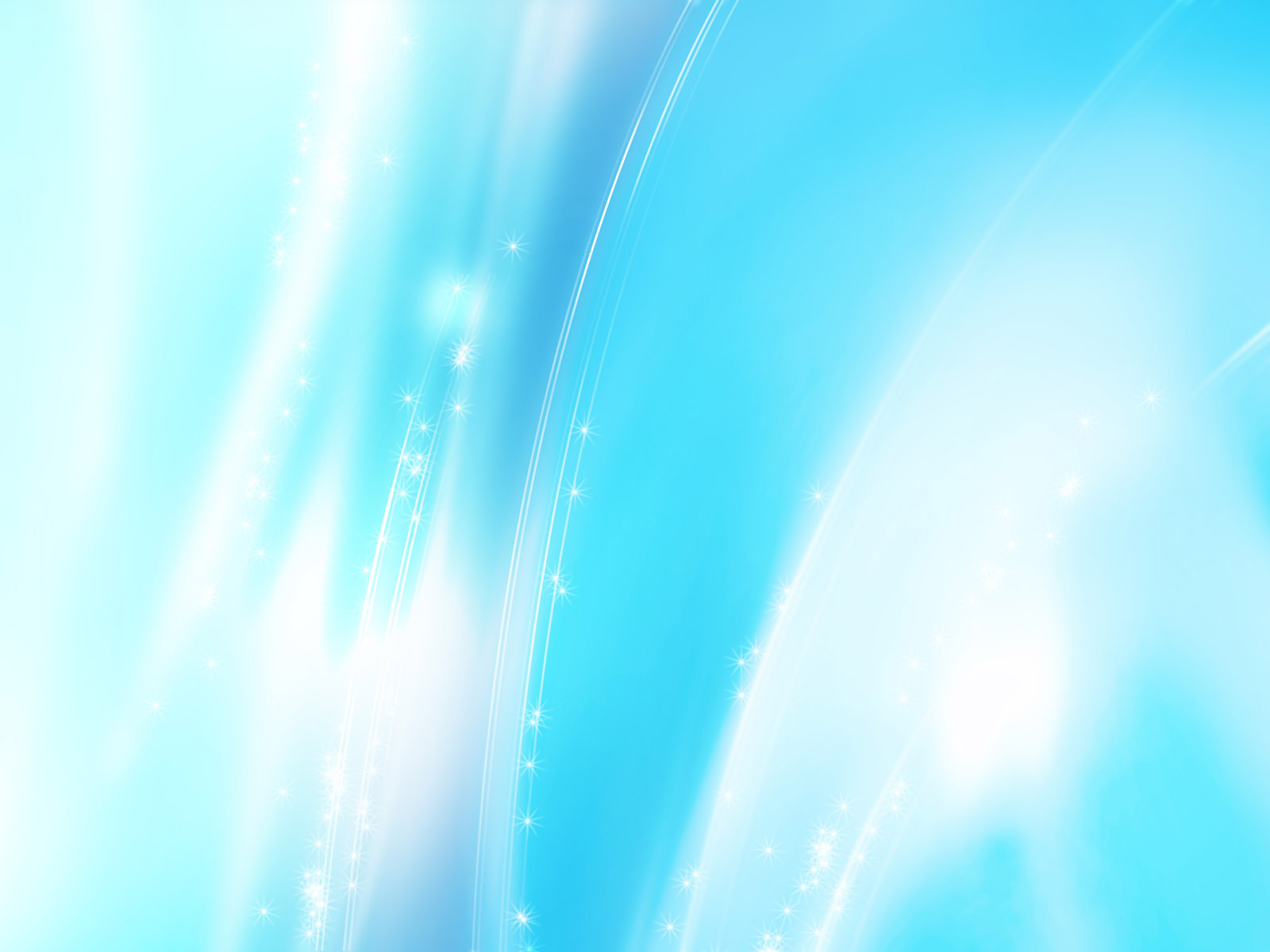 Психологическая коррекция страхов детей 
дошкольного возраста,  как аспект  
здоровьесберегающего 
образовательного пространства
Цель программы: снижение интенсивности проявления детских страхов
Задачи:
Выявление и профилактика детских страхов;
Повышение уверенности ребенка при преодолении страха;
Развитие адекватных способов реагирования на страх;
Стабилизация эмоционального фона.

Ожидаемый результат: 
Снижение интенсивности проявления детских страхов
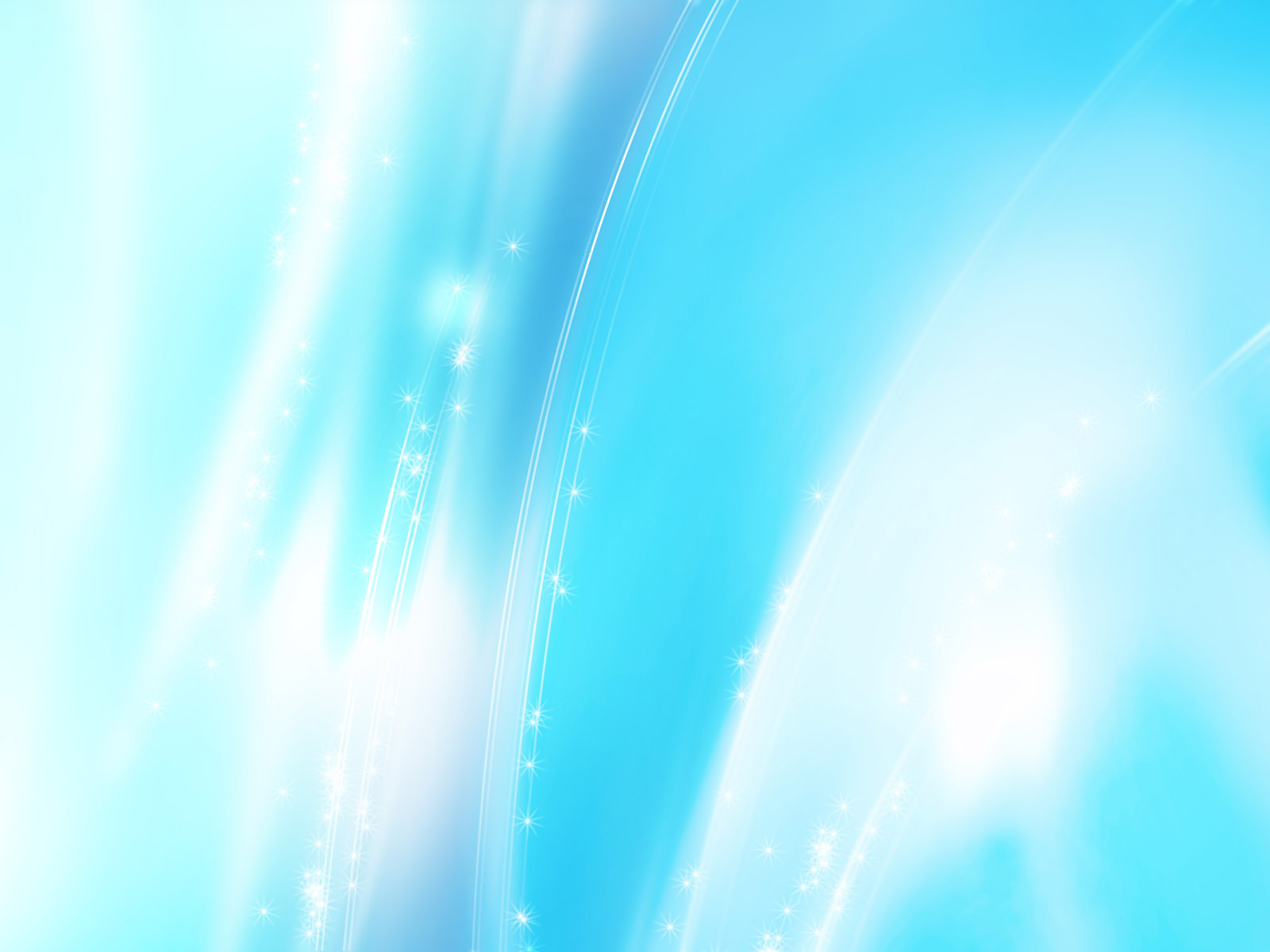 Спасибо за внимание!